Antimicrobial Resistance (AMR)
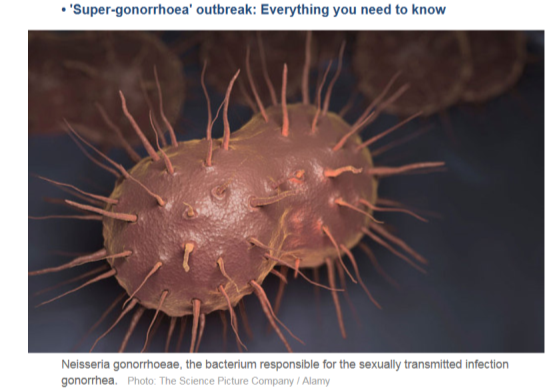 Tjandra Yoga Aditama
1
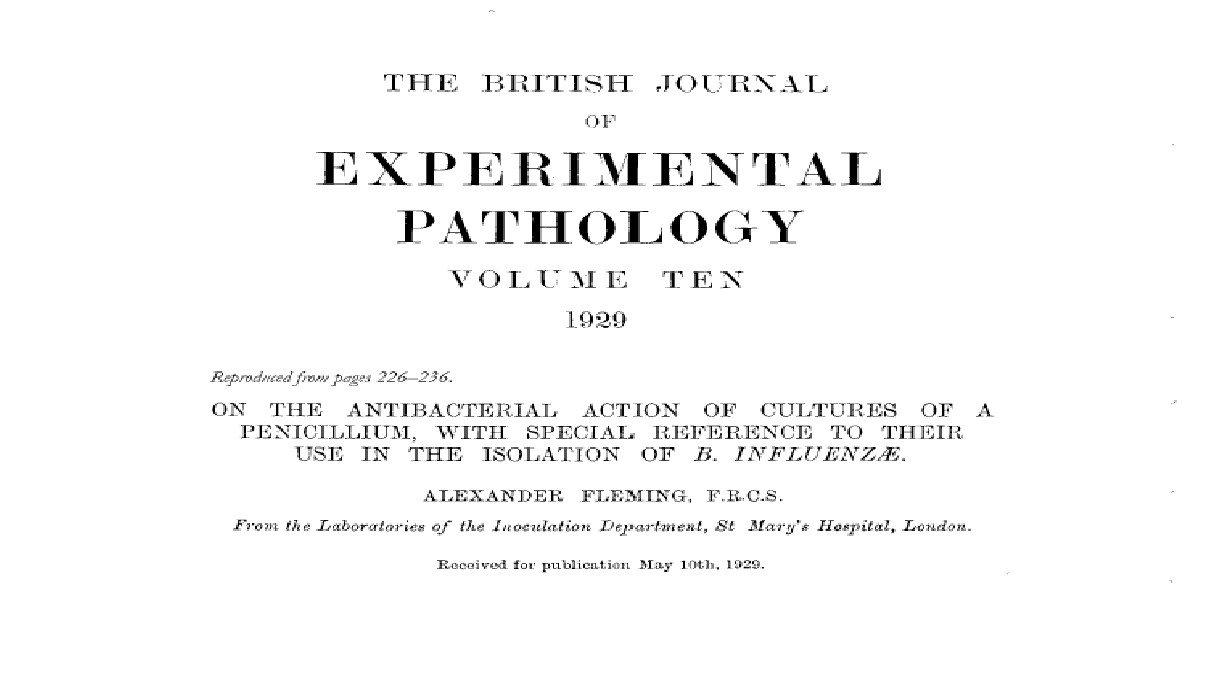 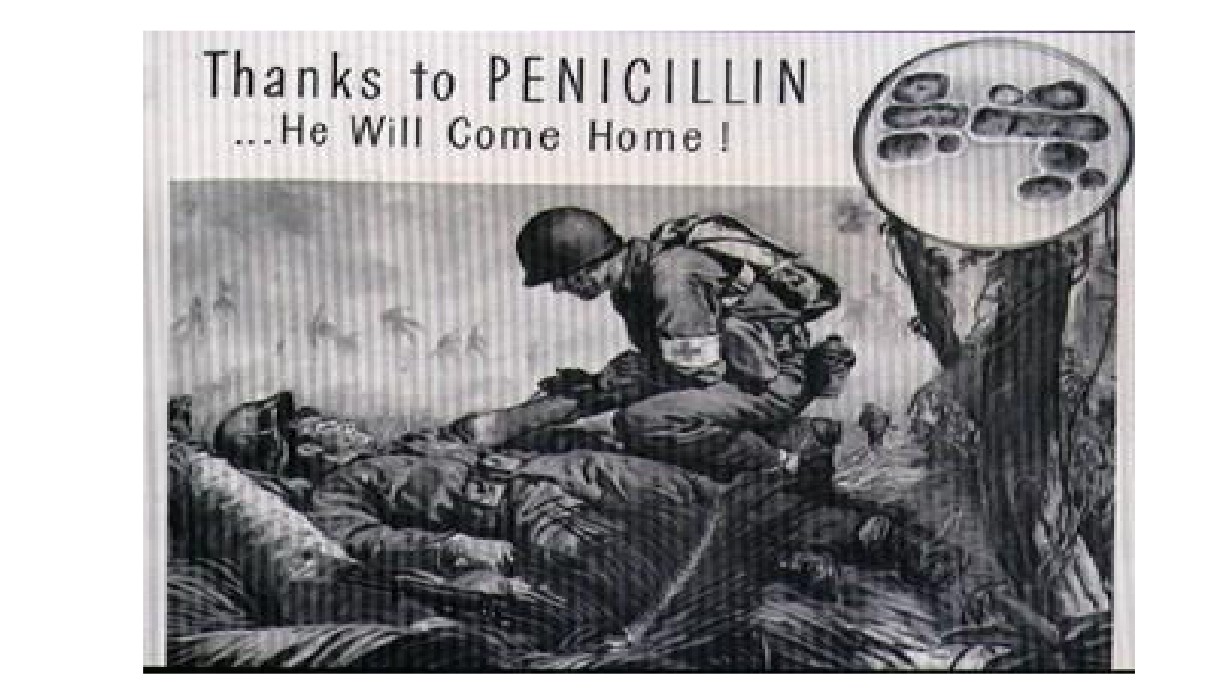 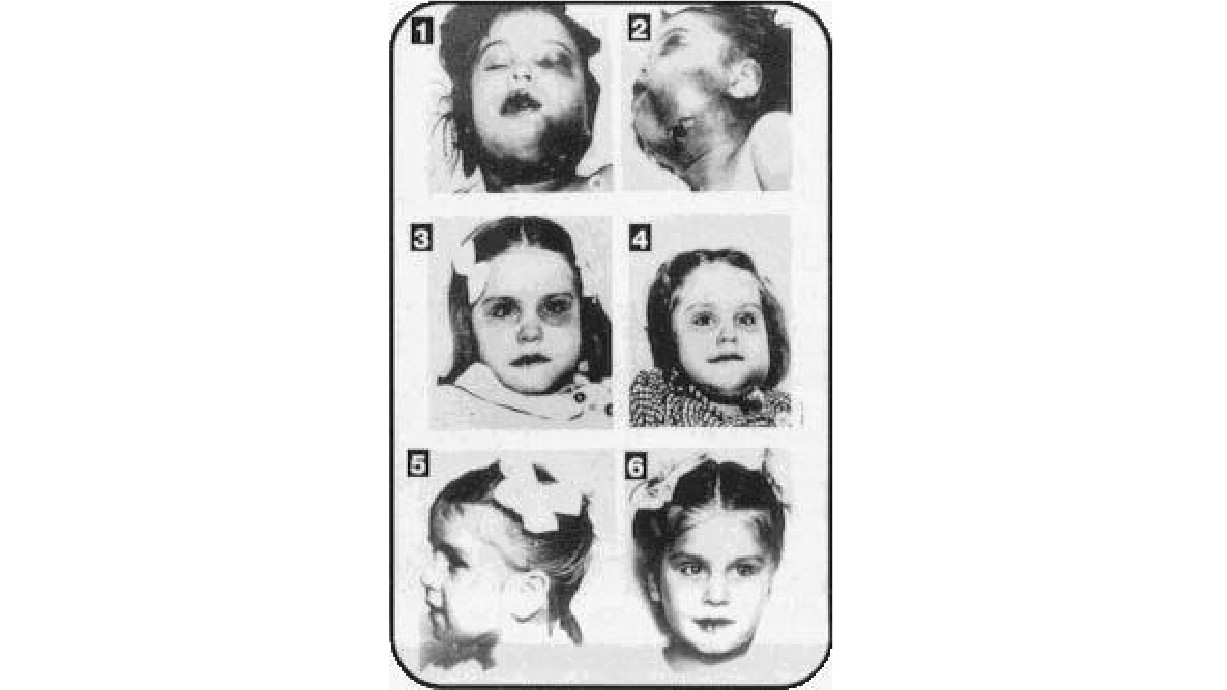 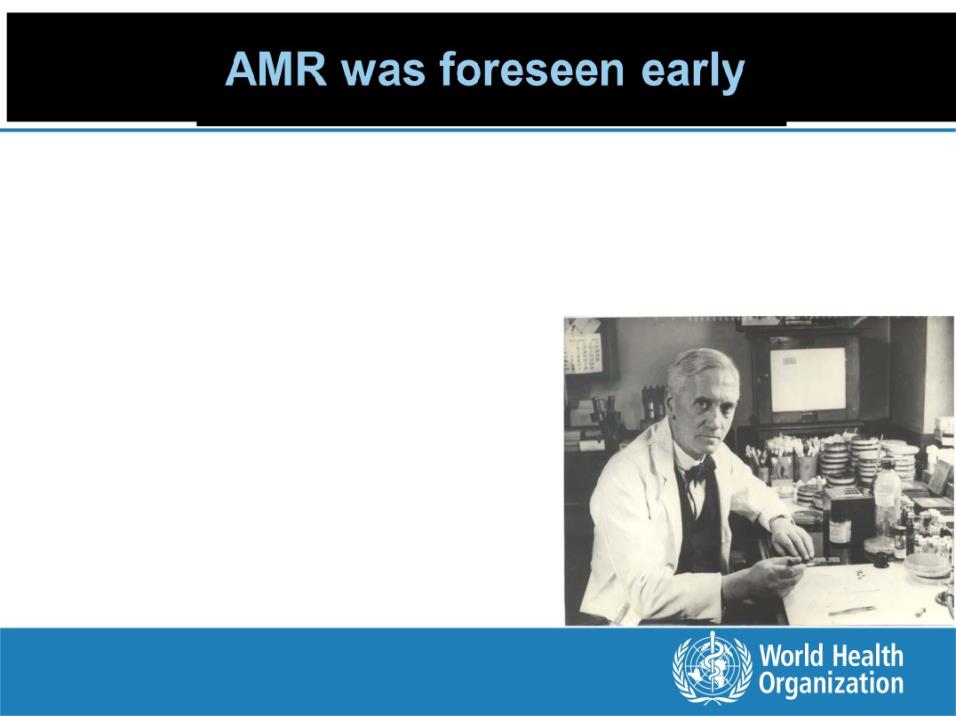 AMR was foreseen early
Alexander Fleming,Nobel Lecture,
“The time may come when penicillin
can be bought by anyone in the
December 1945
shops. Then there is the danger thatthe ignorant man may easily under
dose himself and by exposing his
microbes to non-lethal quantities ofthe drug make them resistant”
6|	|February 2016
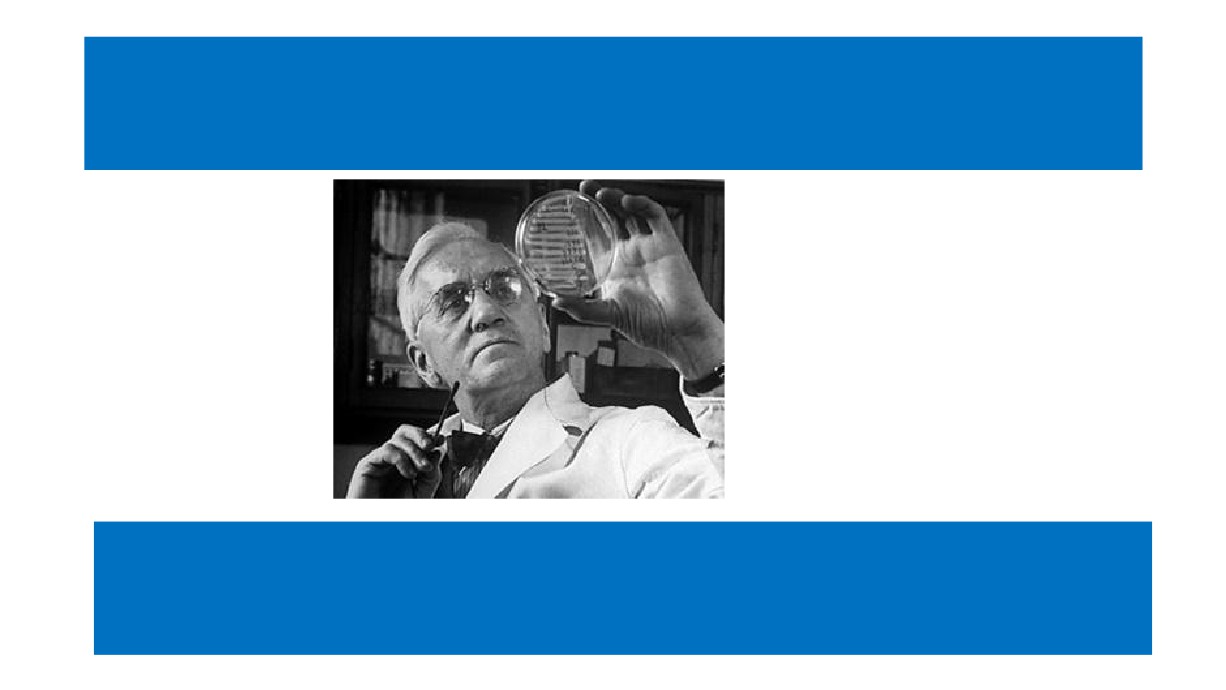 1928 - Sir Alexander Fleming discovered Penicillin - The first ofantibiotics that would prove to be some of the most efficacious life-
saving drugs
In the near future - Due to AMR, we are looking at a world without
antibiotics again
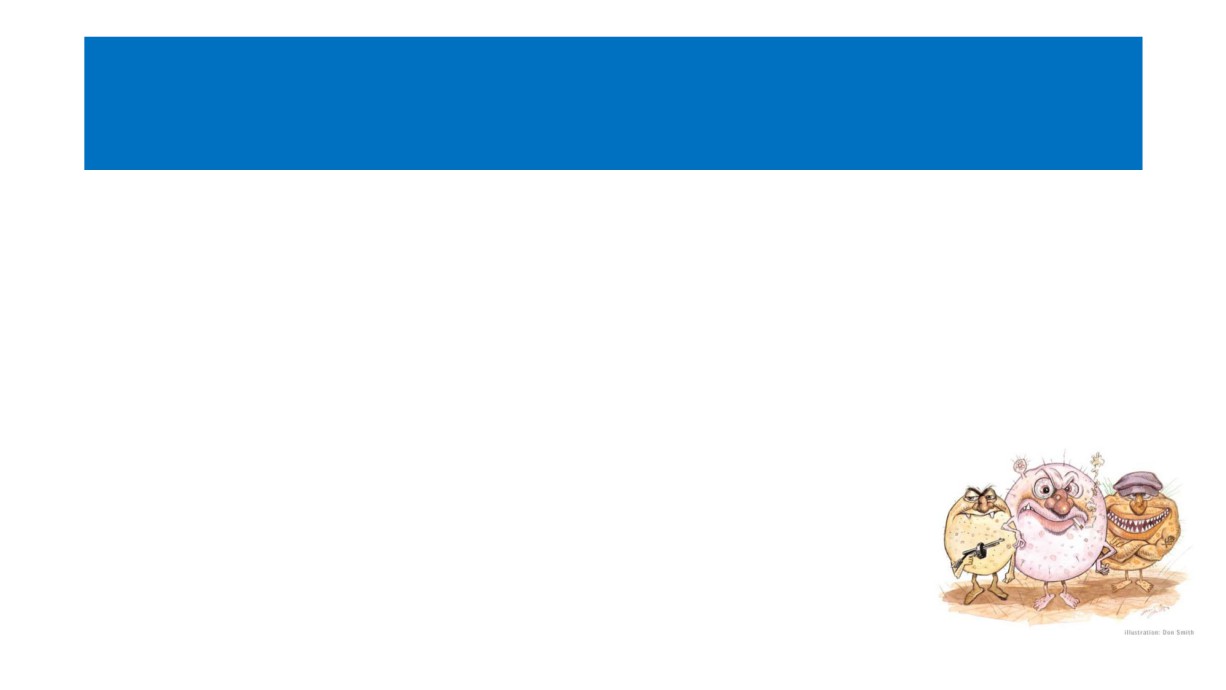 No Antimicrobials - What Would That
Mean?
 “If antibiotics stopped working, we would find a substantial	increase in deaths due to infections”
 “In a world with few effective antibiotics, modern medical	advances such as surgery, transplants, and chemotherapy
may no longer be viable due to the threat of infection”
~ National Strategy for Combating Antibiotic-Resistant
Bacteria (Sep  2014)
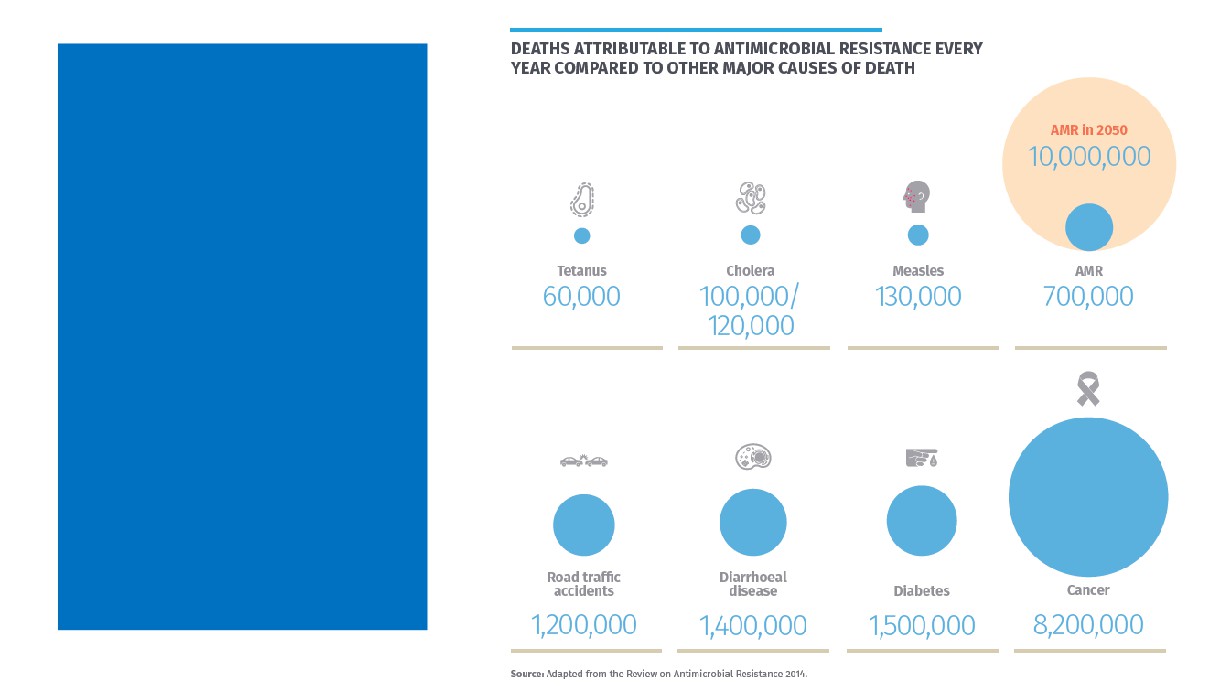 AMR is
already asubstantial
killer ... and is
only
becoming
bigger
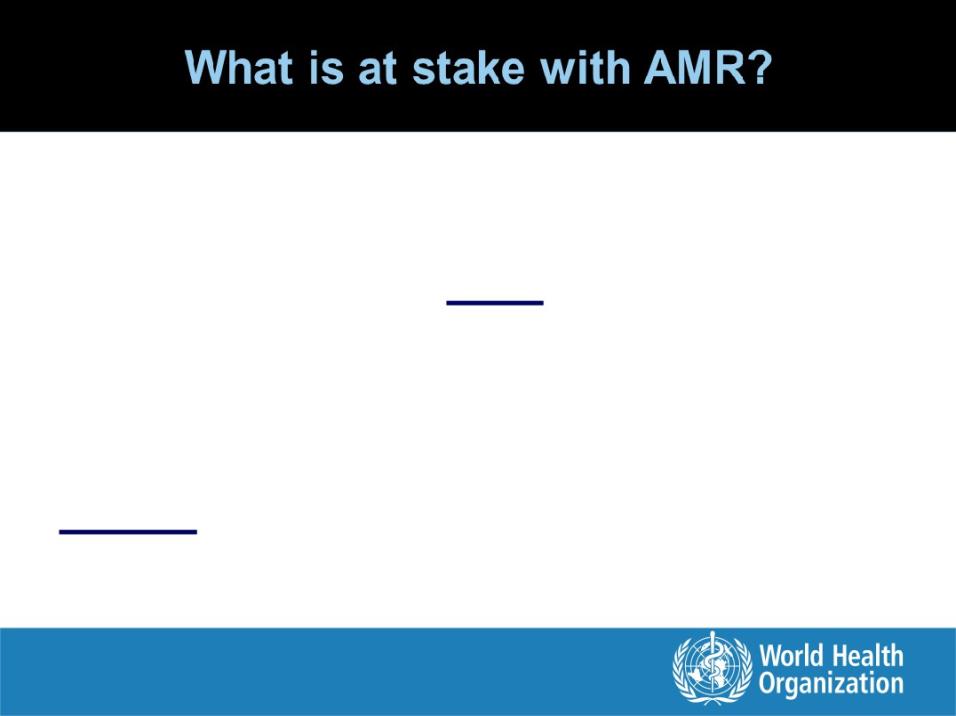 What is at stake with AMR?
 Safety net shrinking
- Surgery, injuries, cancer, diabetes, malnourishment…..
 Increasing AMR deaths today in all age groups
- Europe 25,000 per year
- Thailand 38,0000 per year
- USA > 23,000 deaths per year among
 By 2050, possibly 10 million deaths per year, morethan cancer
|
3
|
February 2016
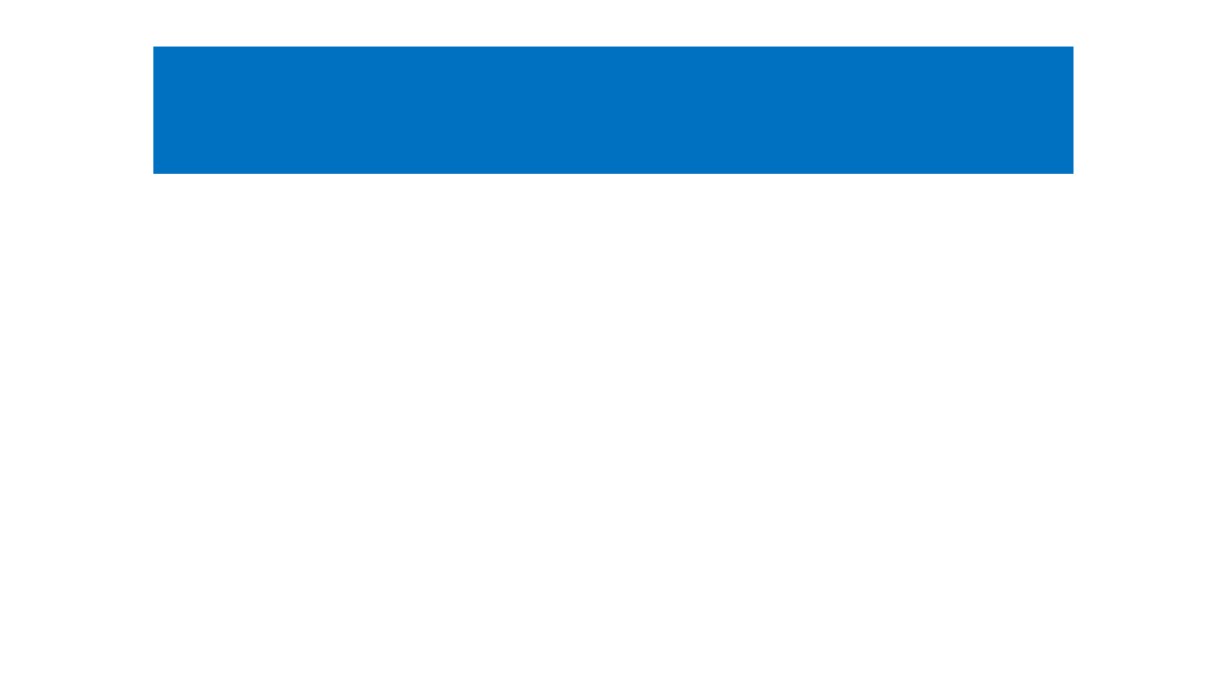 Why is AMR a Global Health
Concern?
The rate at which microbes areacquiring resistance is
GREATER than the rate at
which antimicrobials are beingdiscovered
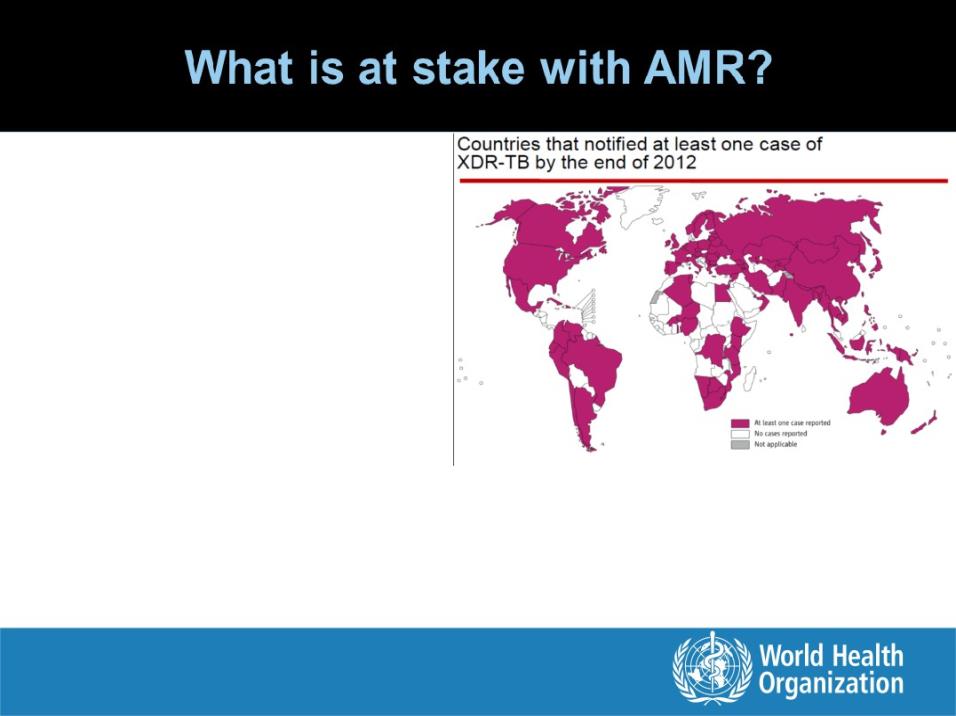 What is at stake with AMR?
 Worldwide, common
infections becomingmore resistant toantimicrobials
- Blood, urinary tract,pneumonia, sexuallytransmitted, skin, TB ..
 Children, women & menat higher-risk for severeillness or death
|
2
|
February 2016
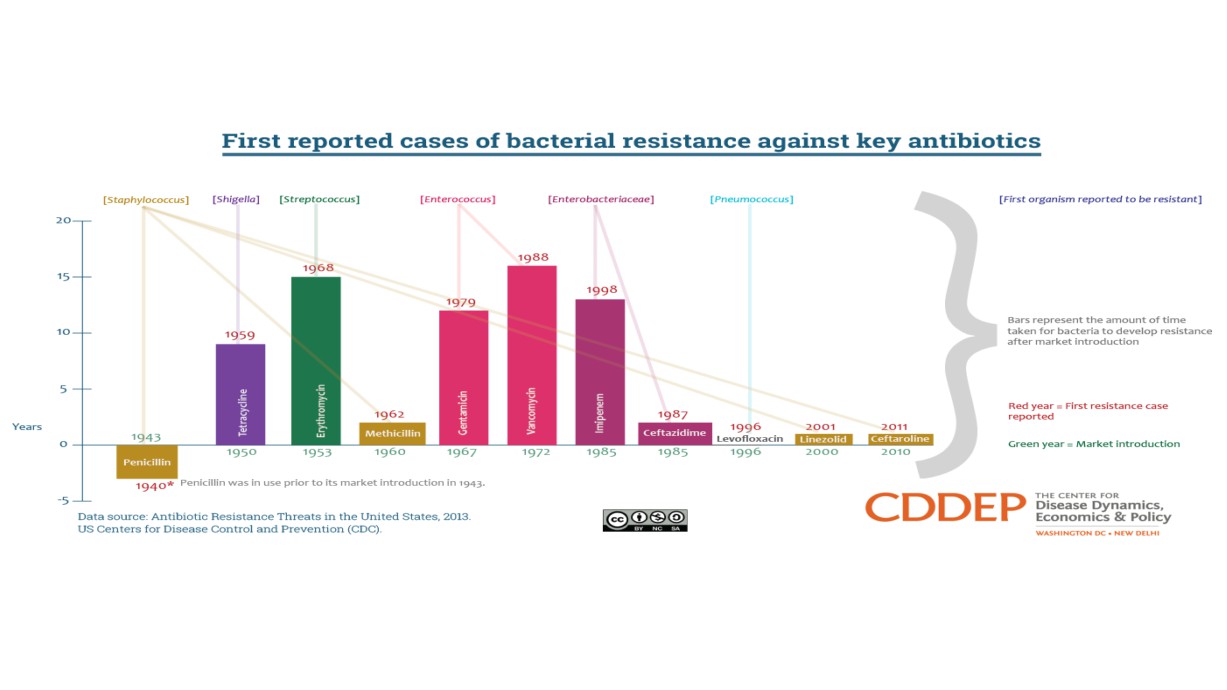 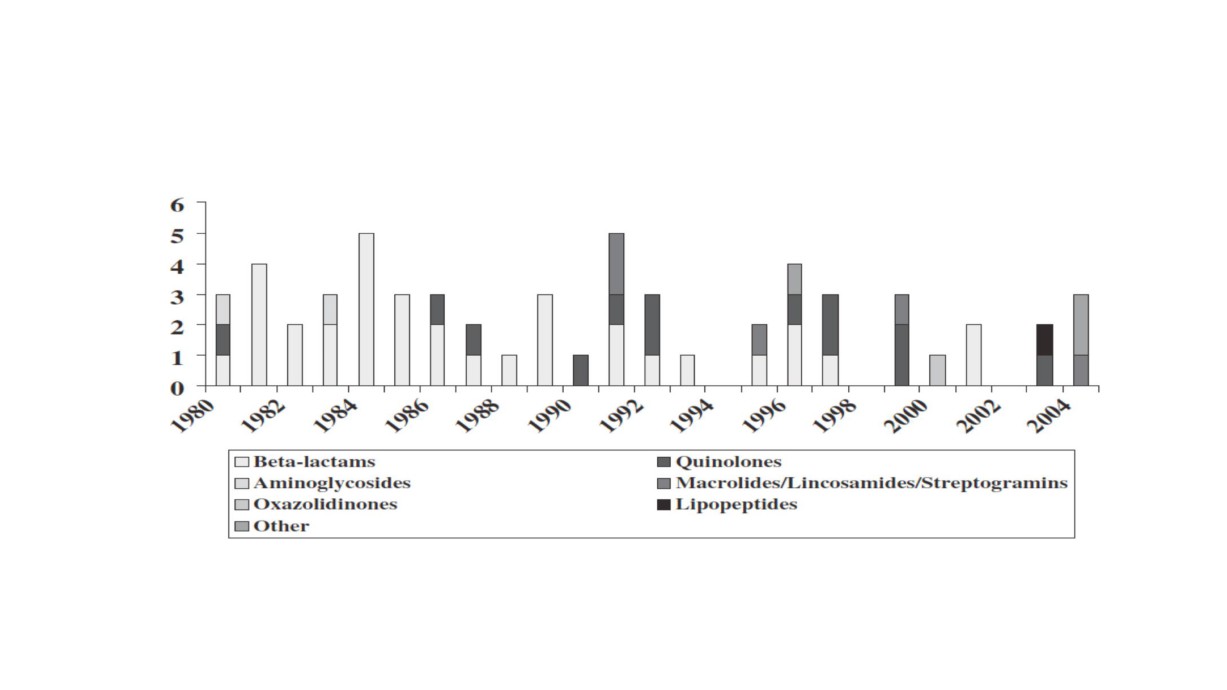 Trends in development of new antibiotics
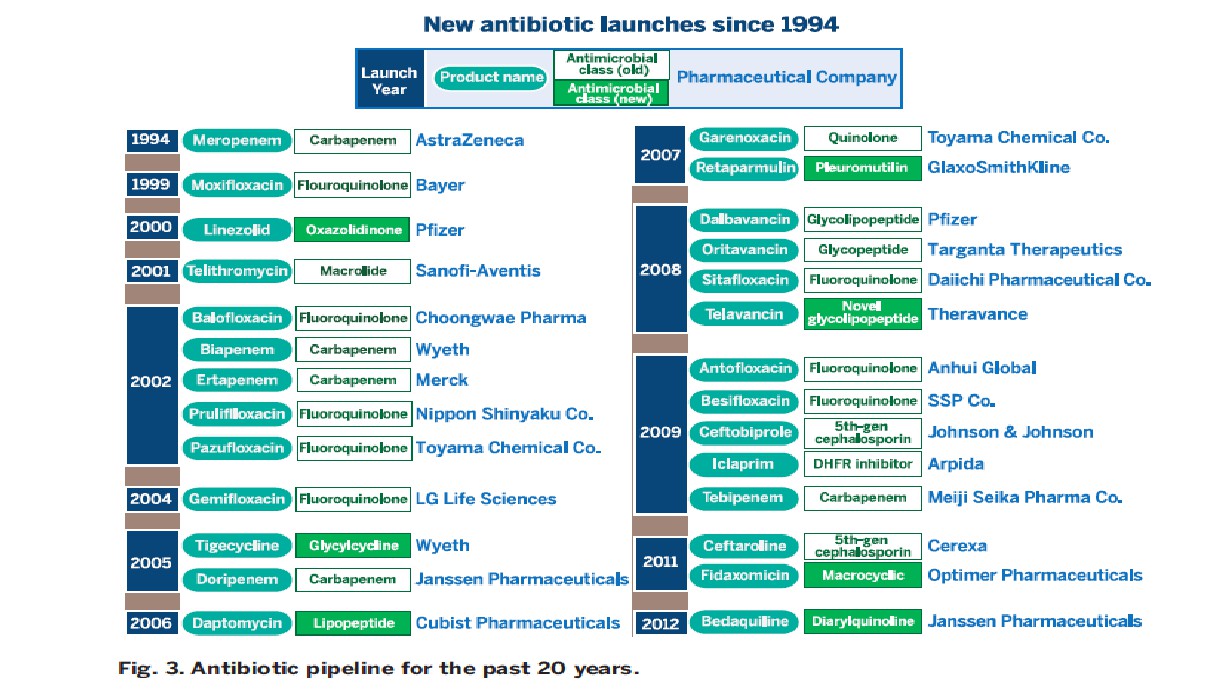 Laxminarayan, Science, 2014
“The infrastructure of antibiotic  discovery both in academia and in  industry is at a dangerously low level  and needs to be rebuilt”
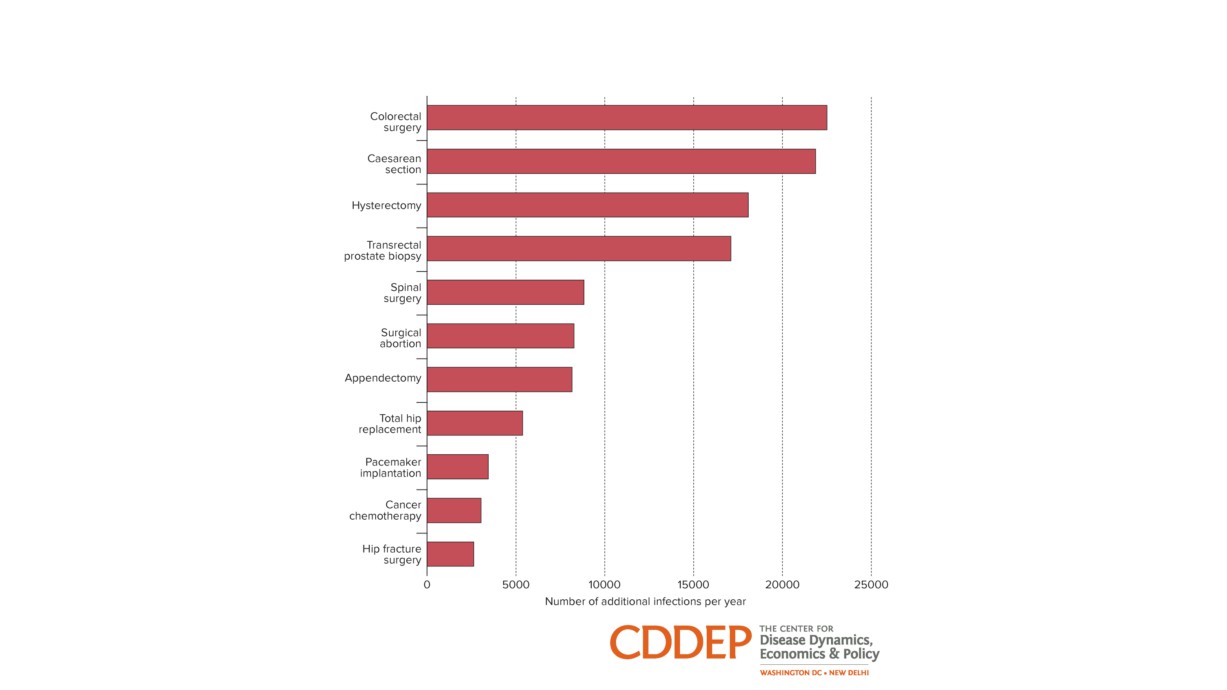 Number of additional deaths per year in the USA under	a 30% decreased efficacy of antibiotic prophylaxis
Teillant et al, Lancet Infect Dis, 2015
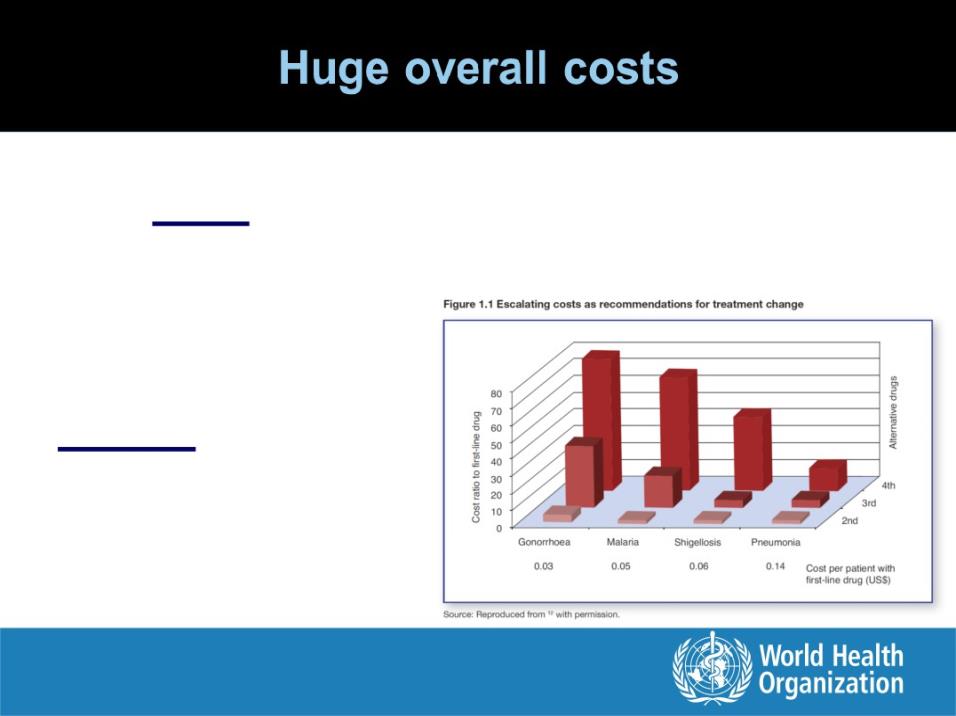 Huge overall costs
Treatment costs go up when1st line antimicrobials can’tbe used
 Estimated yearly US	costs today (by CDC)
- Direct up to $20 billion
- Indirect up to $35
billion
 By 2050, one	projection
- Cumulative loss of2% - 3.5% global GDP
5|	|February 2016
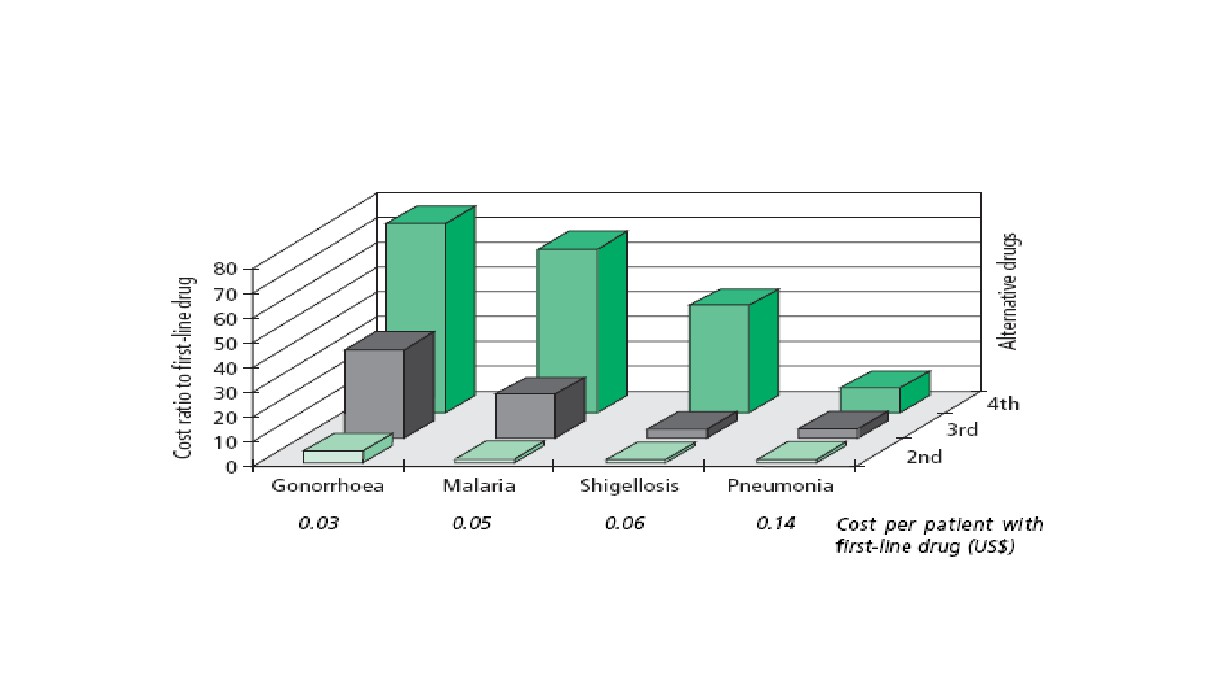 Loss of first line drugs increases drug costs
Source: WHO Policy Perspective 2005,  adapted from WHO Model Formulary, WHO Clinical Guidelines and
Management Sciences for Health’s 2004 International Drug Price Indicator Guide (slide courtesy: David Heymann)
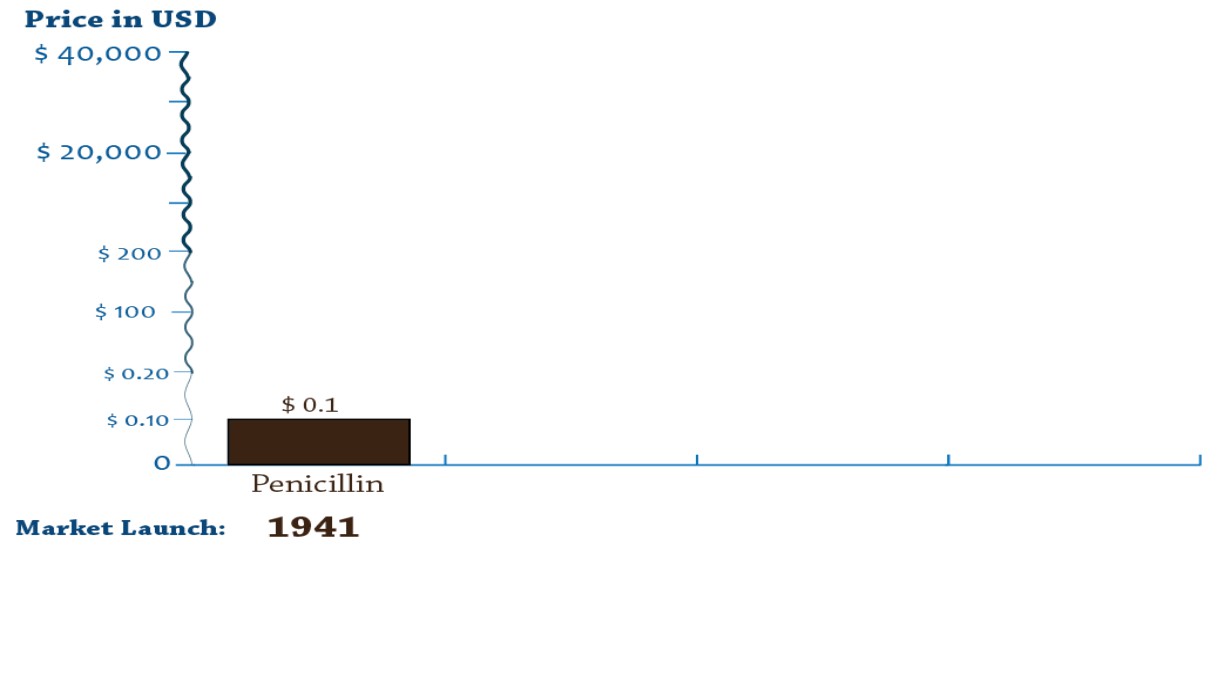 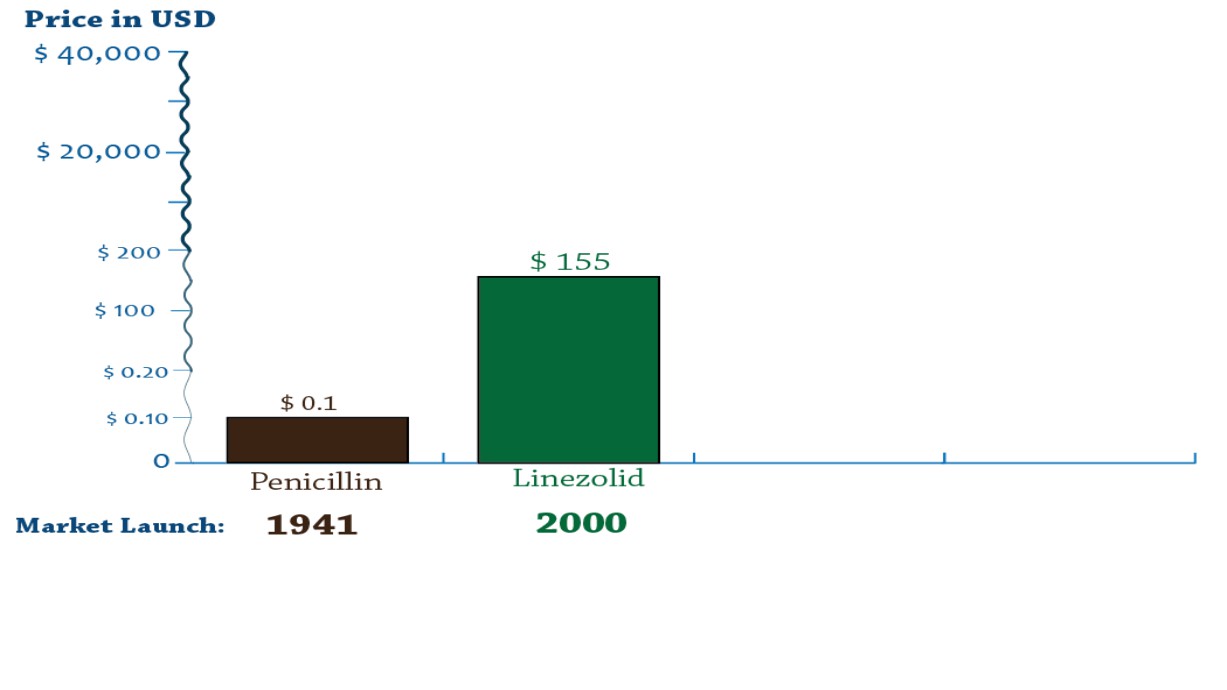 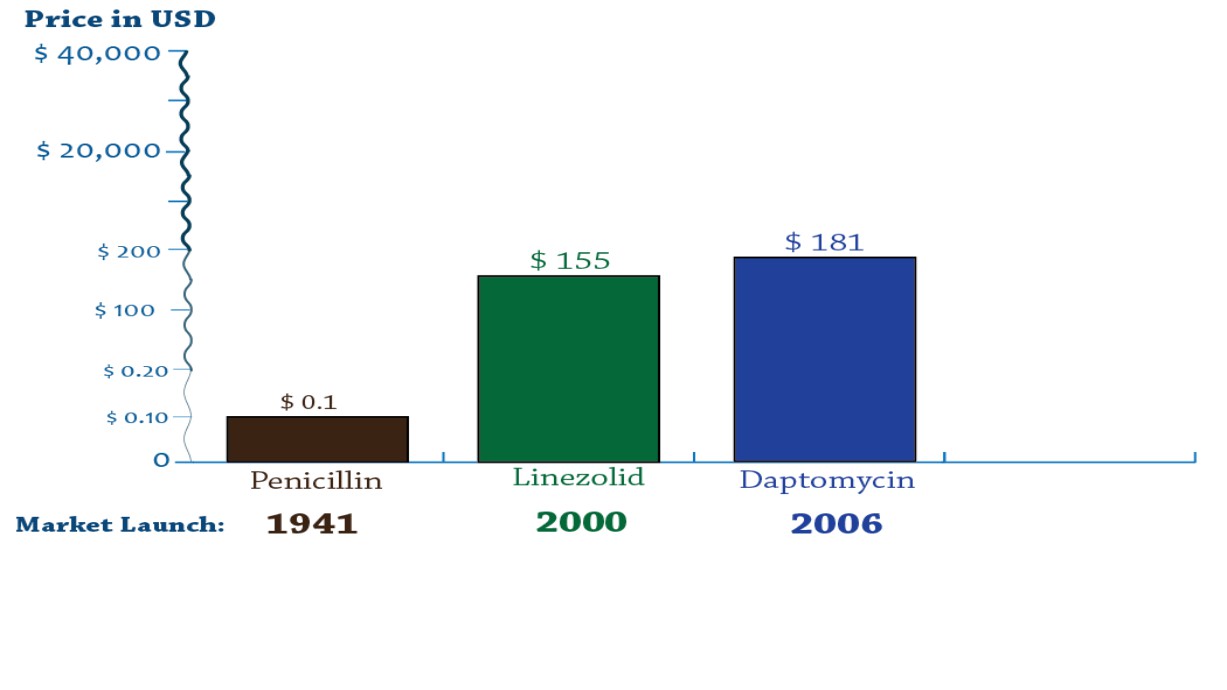 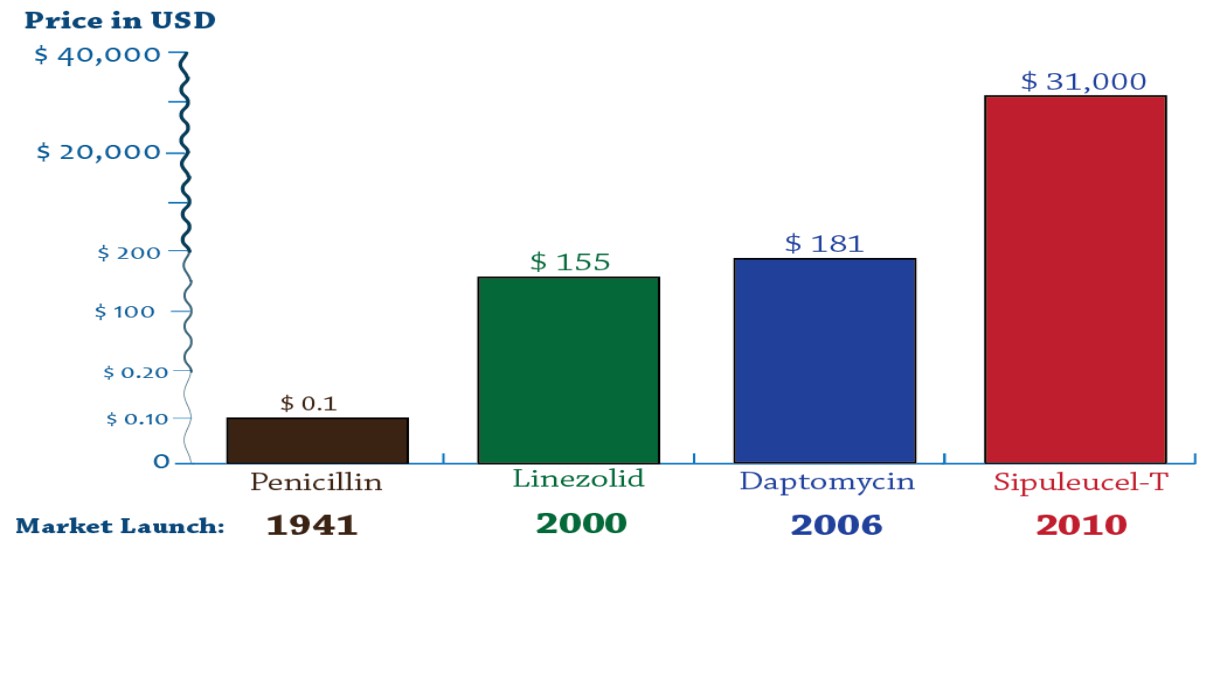 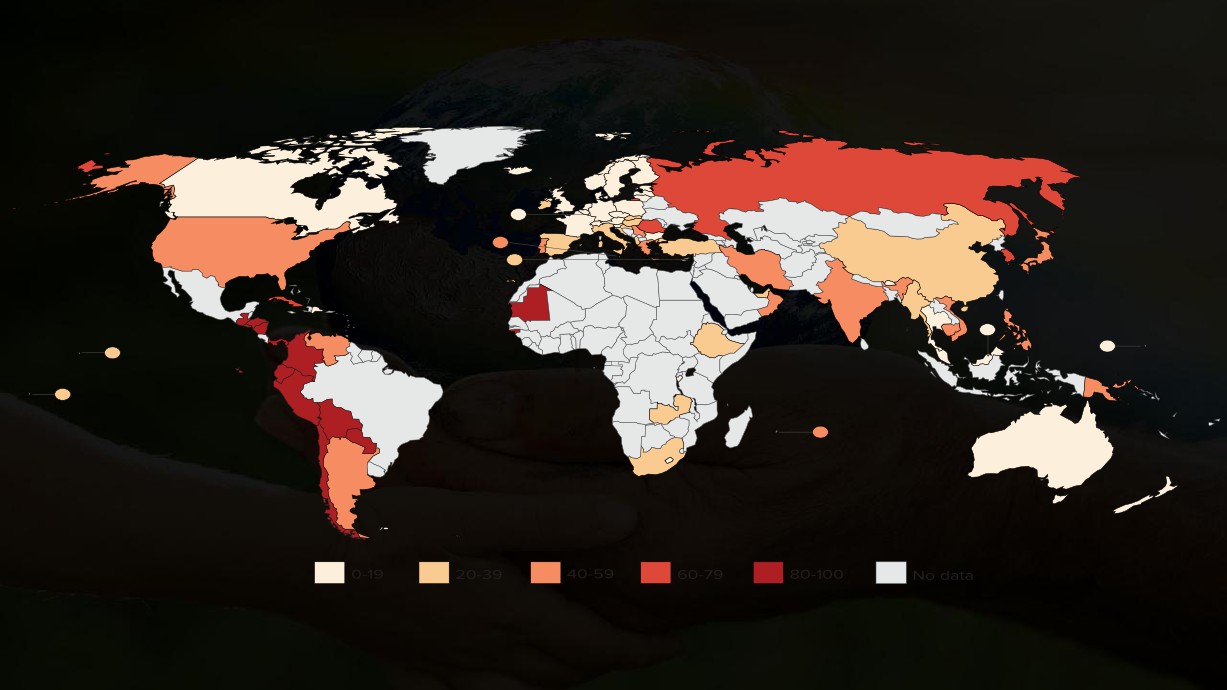 Percentage of Staphylococcus aureus isolates that are methicillin resistant (MRSA), by	country (most recent year, 2011-14)
Source: CDDEP 2015, WHO 2014 and PAHO, forthcoming
Where available, data from hospital-associated MRSA and invasive isolates have been used. In their absence, data from community-associated MRSA or all specimen sources are
included. Only countries that reported data for at least 30 isolates are shown. Depending on the country, resistance to one o r more of the following drugs were used to test for MRSA:
Oxacillin, cefoxitin, flucloxacillin, cloxacillin, dicloxacillin, and methicillin. Intermediate-resistant isolates are included as resistant in some calculations, as in the original data source.
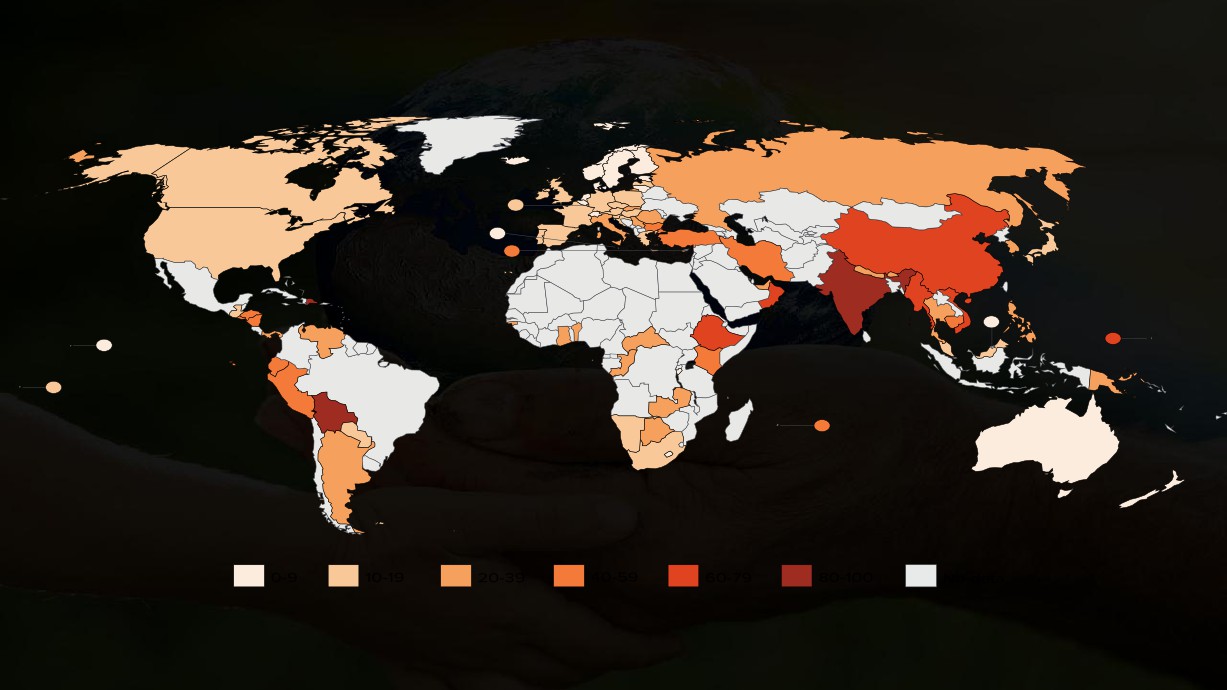 Percentage of extended-spectrum beta-lactamase producing Escherichia coli*, by	country (most recent year, 2011-2014)
Source: CDDEP 2015, WHO 2014 and PAHO, forthcoming
Where available, data from invasive isolates have been used. In their absence, data from all specimen sources are included. Only countries that reported data for at least 30 isolates are
shown. Depending on the country, resistance to one or more of the following drugs were used: Ceftazidime, ceftriaxone and cefotaxime. Intermediate-resistant isolates are included as
resistant in some calculations, as in the original data source.
*Indicated by third-generation cephalosporin resistance
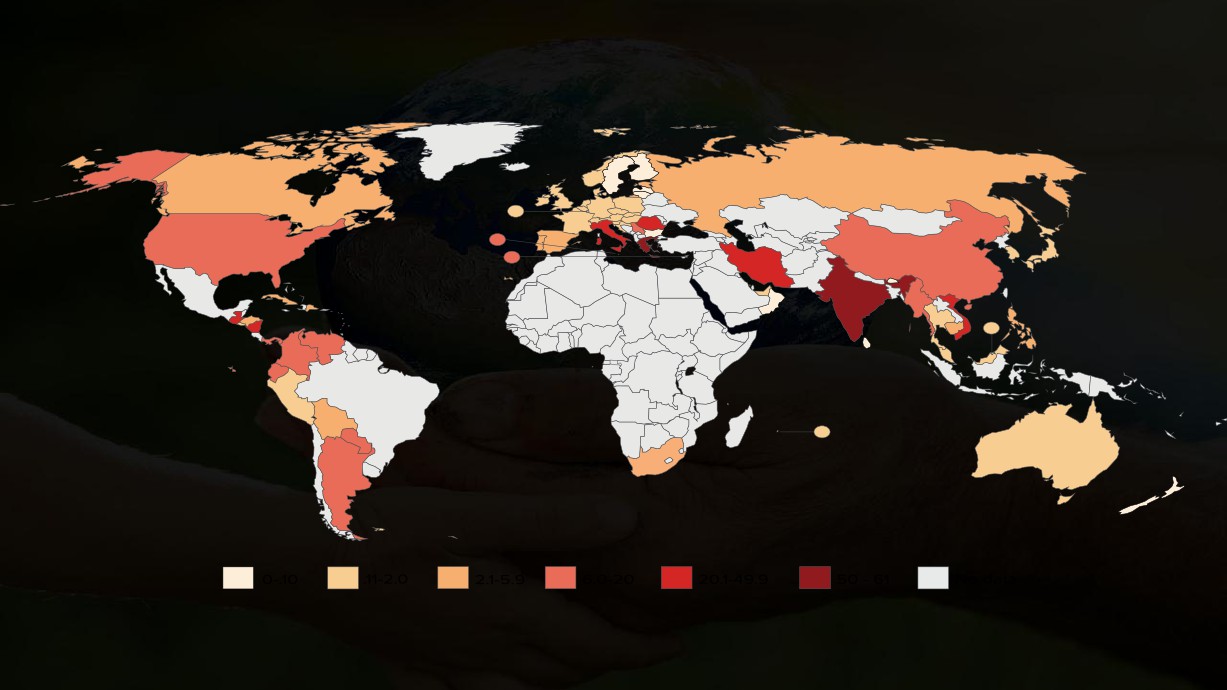 Percentage of carbapenem-resistant Klebsiella pneumoniae, by country (most	recent year, 2011-2014)
Source: CDDEP 2015, WHO 2014 and PAHO, forthcoming
Where available, data from invasive isolates have been used. In their absence, data from all specimen sources are included. Only countries that reported data for at least 30 isolates are
shown. Depending on the country, resistance to one or more of the following drugs were used: imipenem, meropenem, ertapenem and doripenem. Intermediate-resistant isolates are
included as resistant in some calculations, as in the original data source.
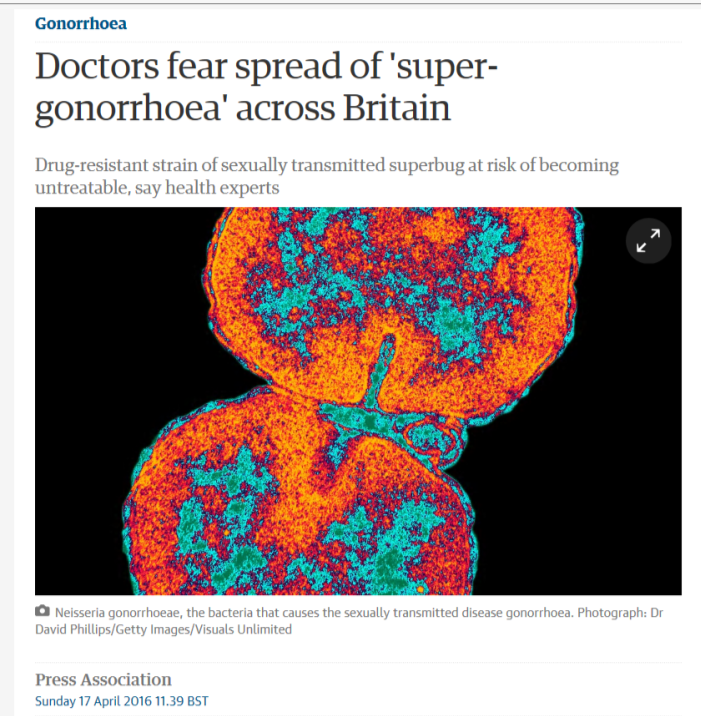 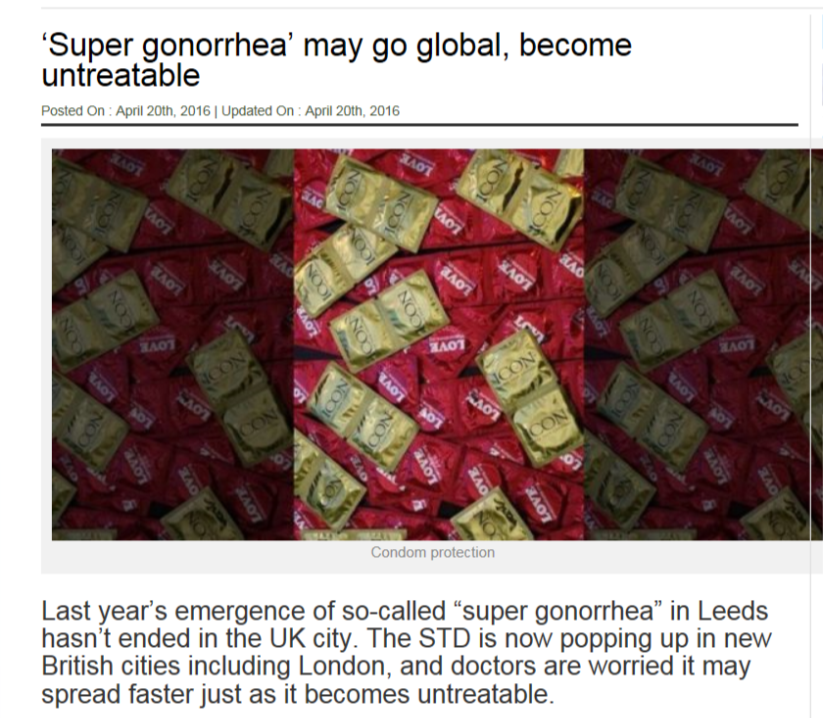 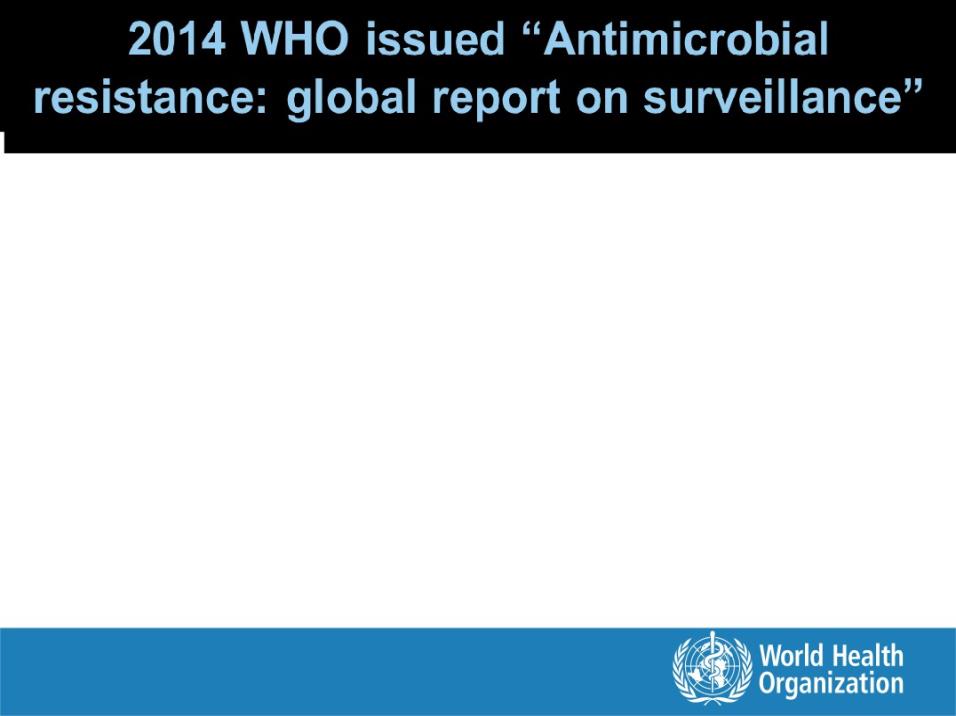 2014 WHO issued “Antimicrobial
resistance: global report on surveillance”
 Survey of 114 countries in all regions
 Selected combinations of hospital & communitybacteria - antibiotic resistance patterns
 Limitations
- Surveillance gaps in many countries
- No standard methodology
 But best available global picture
12|
|
February 2016
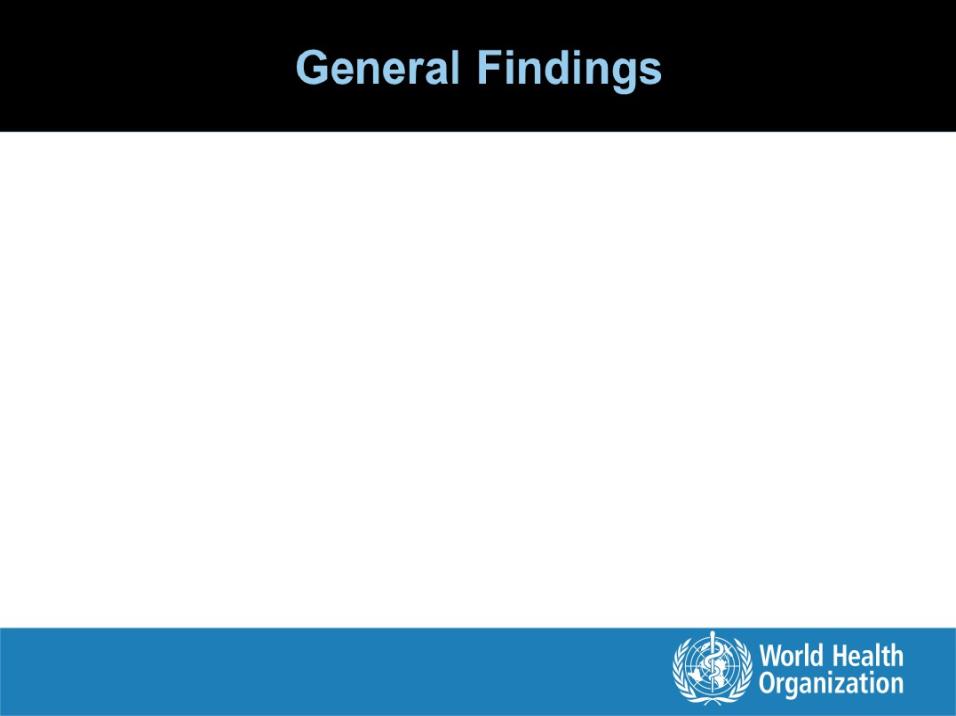 General Findings
 Very high rates of resistance to key antibiotics bycommon bacteria in all regions
- E coli, K pneumoniae, S aureus, S pneumoniae, Ngonorrhea ….
- 3rd generation cephalosporins, fluoroquinolones,methicillin …..
 Under reporting of major infections like MDR TB Significant gaps in surveillance & information
13|
|
February 2016
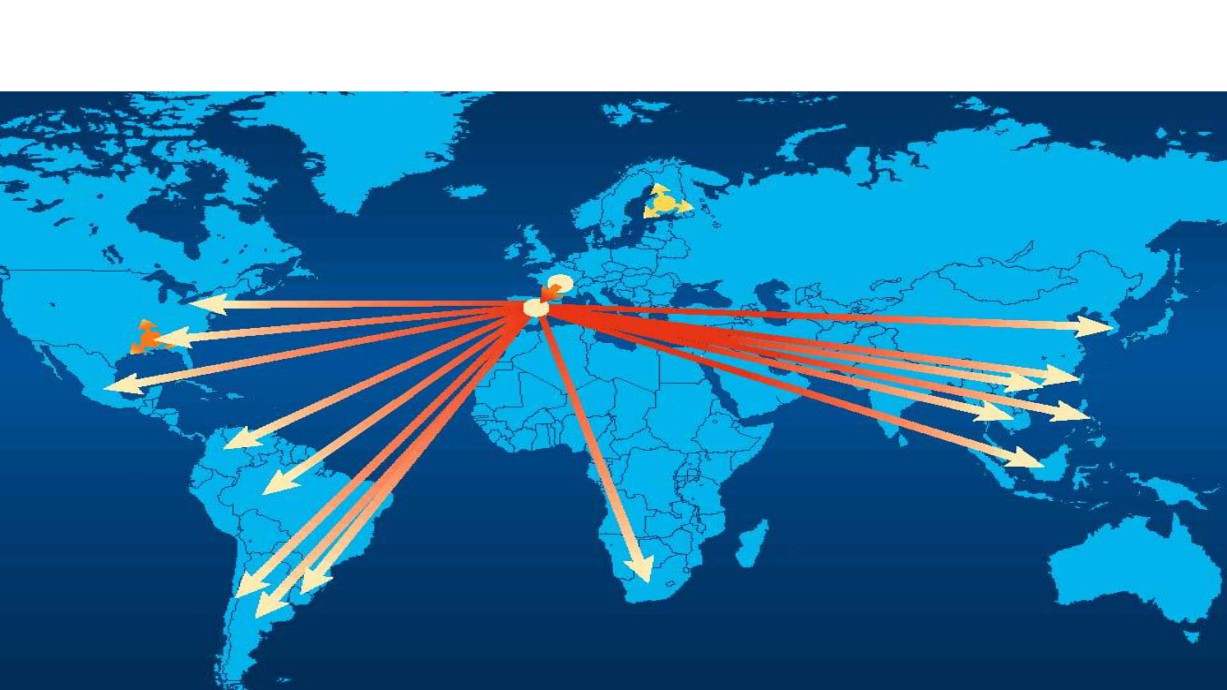 Clonal spread of S. pneumoniae 23F
Finland
FranceBM42001978 ?
Cleveland
Spain
South Korea
Tennessee
Taiwan
Mexico
Hong Kong	Philippines
Thailand
Colombia
Malaysia
Singapore
Brazil
Chile
South Africa
Uruguay
Argentina
1
Slide courtesy: Keith Klugman
International travel
Wasowu
Salhet
Morador
Korobondo
Fuja
Chanbun
Tólos
Pasu Rial
Bolasir
©Istockphoto
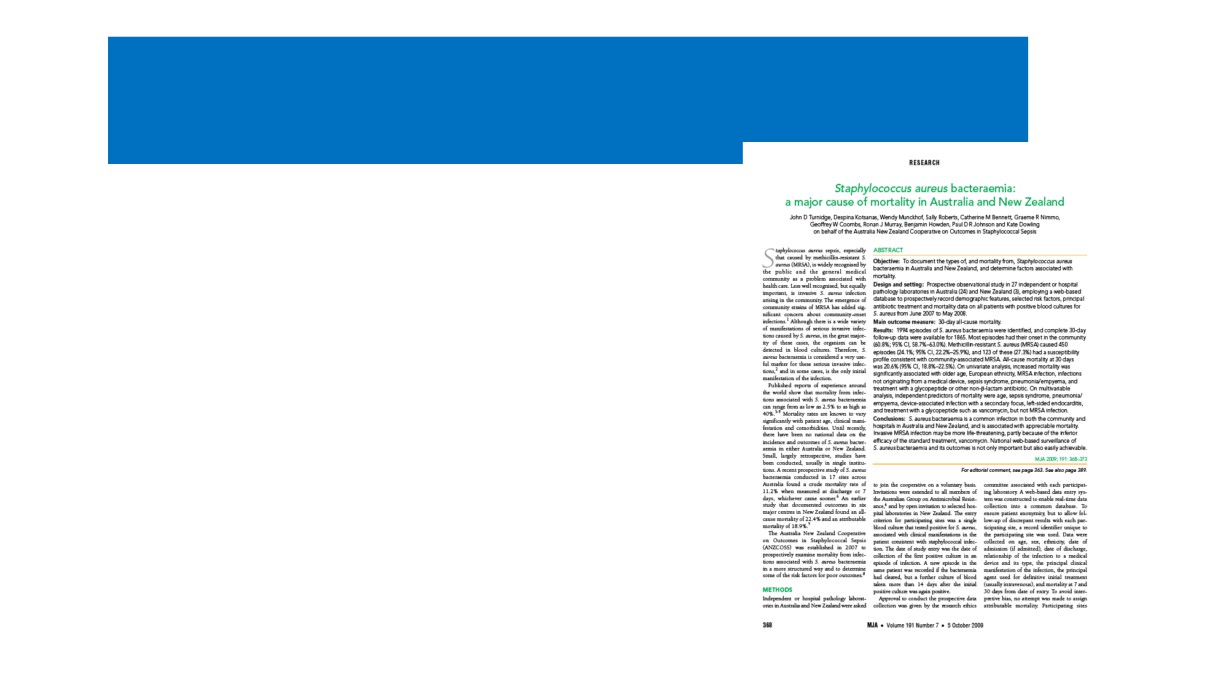 In short…we have a problem !
• Growing rates of resistance
• Inappropriate use of
antibiotics
• Decreasing pipeline of newantibiotics
15. Turnidge J et al. MJA 2009: 191(7): 368-373
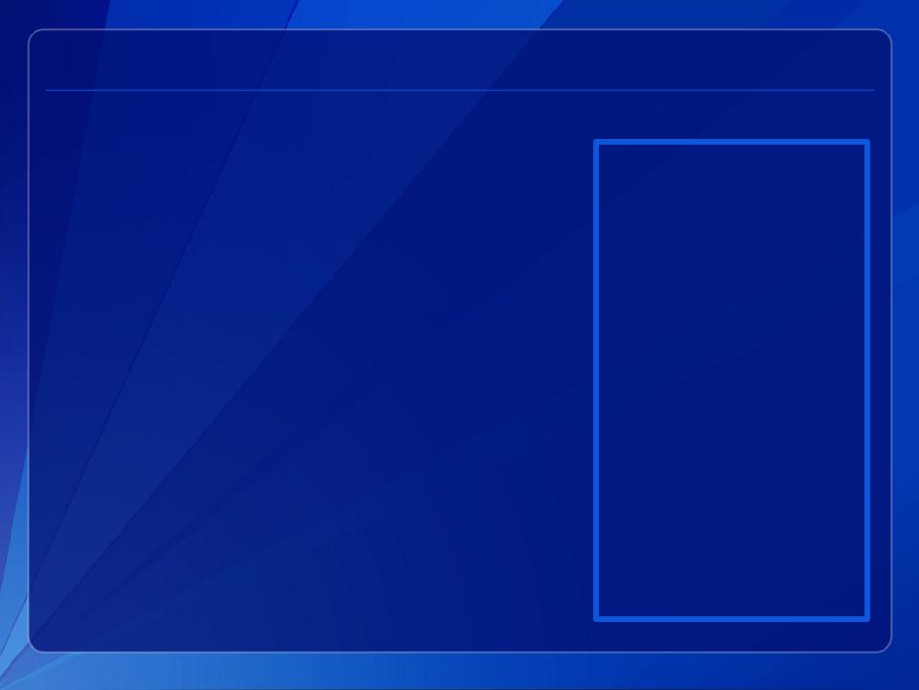 Modern Medicine at Risk
• Loss of effective antibiotic treatment
could make routine infections deadly
Cancer Treatment
- Pneumonia
•	>600,000 patients	will receive
- Urinary tract infections
chemotherapy in20141
- Wound infections
• Patients who receive specialized care	will be at highest risk
•	~60,000 cancer	patients will be
hospitalized withneutropenia andinfections2
- Cancer chemotherapy
- Complex surgery
•	1 in 14 of these will	die from this
- Joint replacements
- Organ transplants
complication2
- Sepsis
1Kantar Health, Cancer Impact2Caggiano et al, 2005, Cancer
- Dialysis
Antimicrobial resistance
A threat to patient safety
Limited options for  treatment



Increased length of
hospital stays



Increased patient  morbidity and mortality
Each year, in the EU/EAA:
Limited options for  treatment
2.5 million attributable  extra hospital days
Increased length of  hospital stays
25,000 attributable deaths
Increased patient  morbidity and mortality
NOTE: Based on only 5 MDR bacteria  and 4 types of infection
Source: ECDC, 2009.
In: http://ecdc.europa.eu/en/publications/Publications/0909_TER_The_Bacterial_Challenge_Time_to_React.pdf
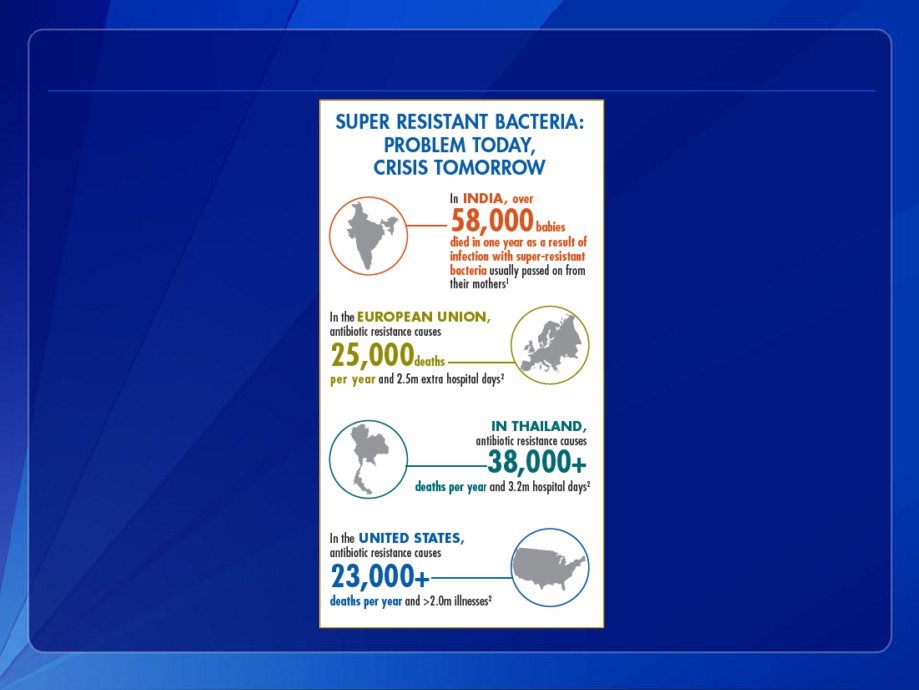 AR Requires Global Action
Complex Problem
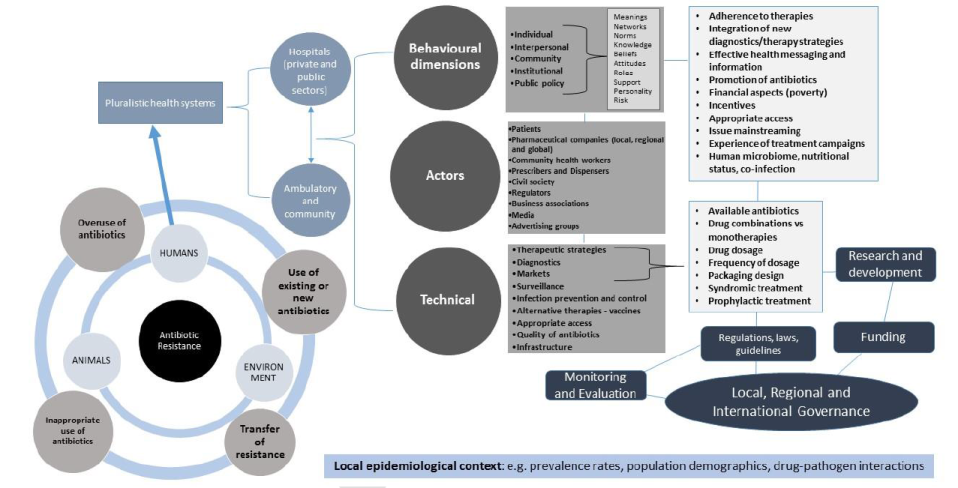 Lin V. (2016). AMR and UHC. Bi-regional Technical Consultation on AMR in Asia. WHO WPRO. 14-15 April, Tokyo, Japan.
36
Humans + Animals = One Health
Prudent use of antibiotics:  Everyone is responsible!
Action 5. Regulate antibiotic distribution in humans & food  animals & agriculture & industry
Agriculture
Antibiotic Injection
H
Antibiotic Spray
Industry
Ethanol production from sugarcane
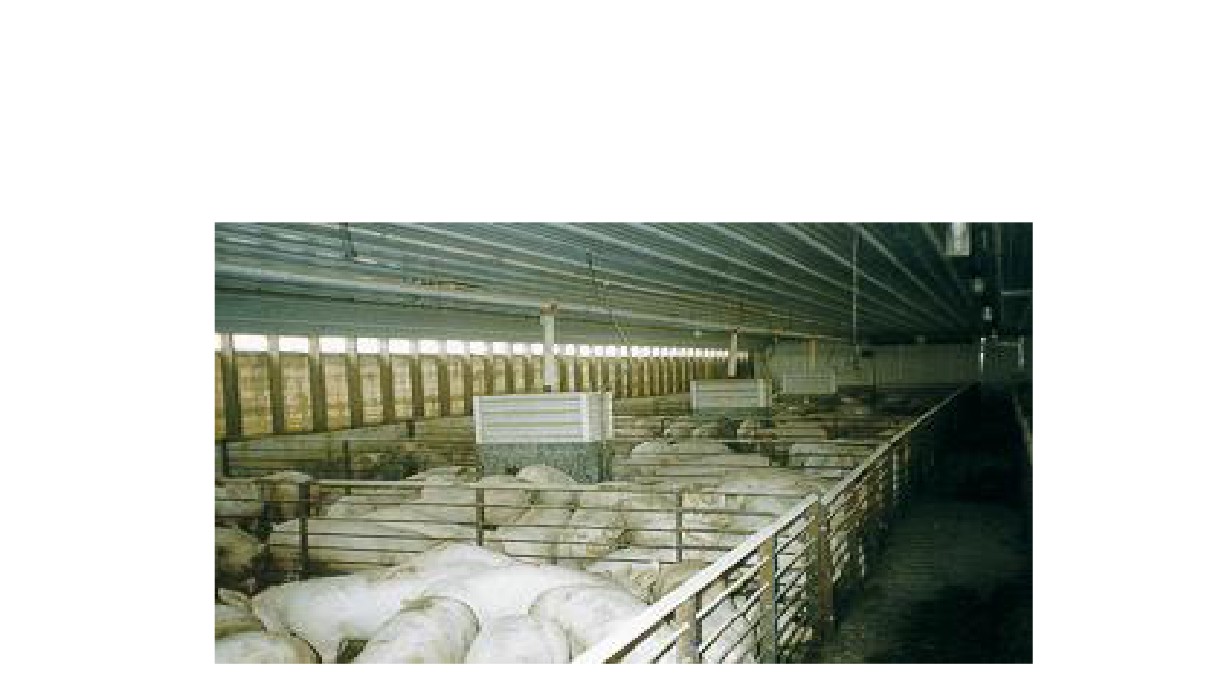 Antibiotic use for growth promotion anddisease prevention
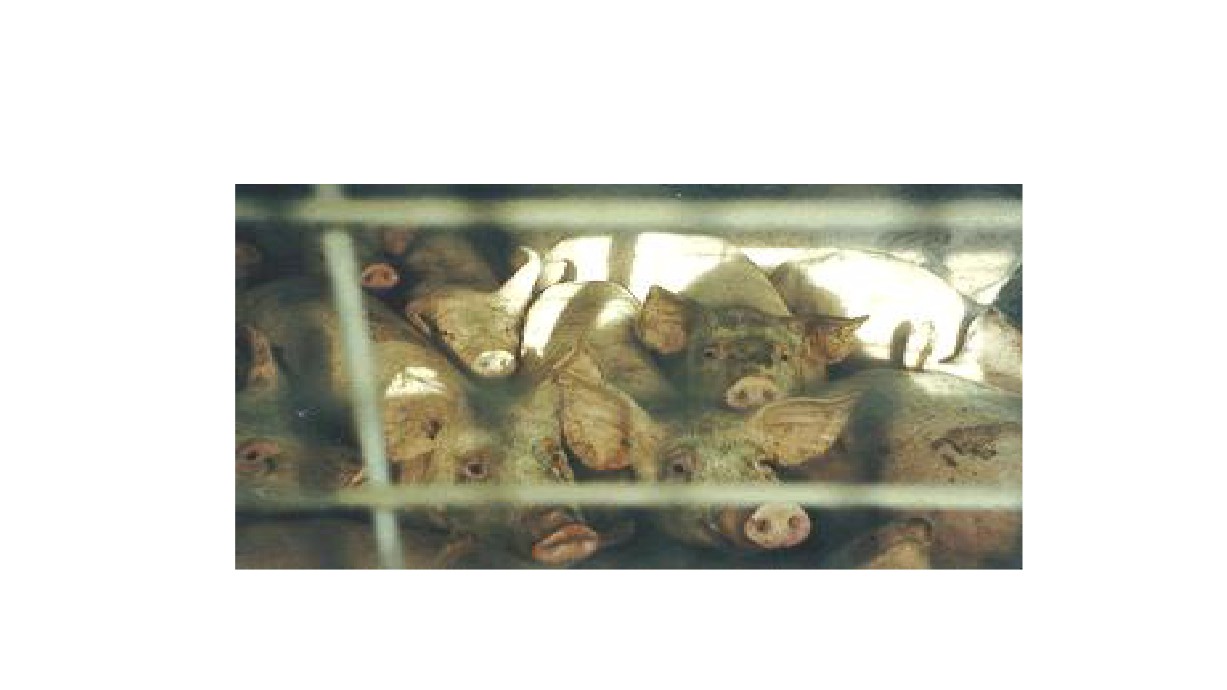 2/3rds  of the tonnage of antibiotics soldworldwide are used in agriculture
Thailand AMR Containment and Prevntion Program 2013-2016
AMR Chain in Community in Thailand
Thailand AMR Containment and Prevention Program 2013-2016
AMR Chain in Hospital in Thailand
Infection Prevention & Control (IPC)
Thailand AMR Containment and Prevention Program 2013-2016
AMR chain in hospital
AMR chain in community
IPC
AMR affects all citizens
No matter who you are, you are at risk of being colonized and/or
infected with AMR bacteria
AMR matters everybody
Antimicrobial Resistance
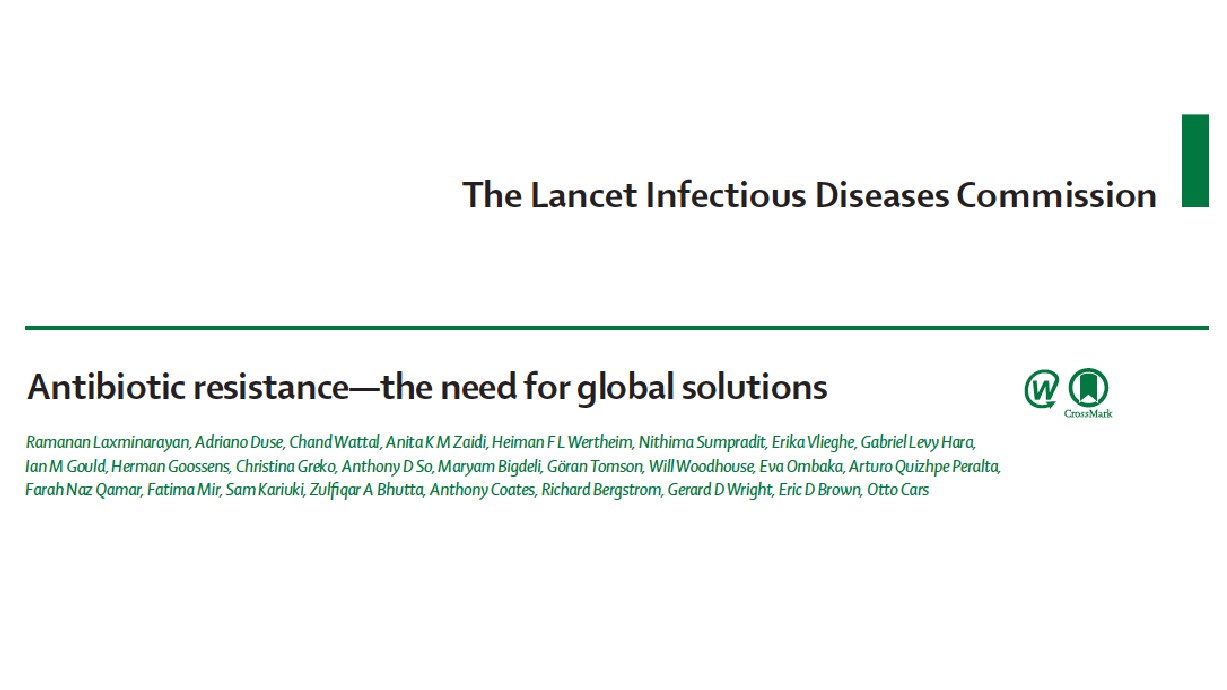 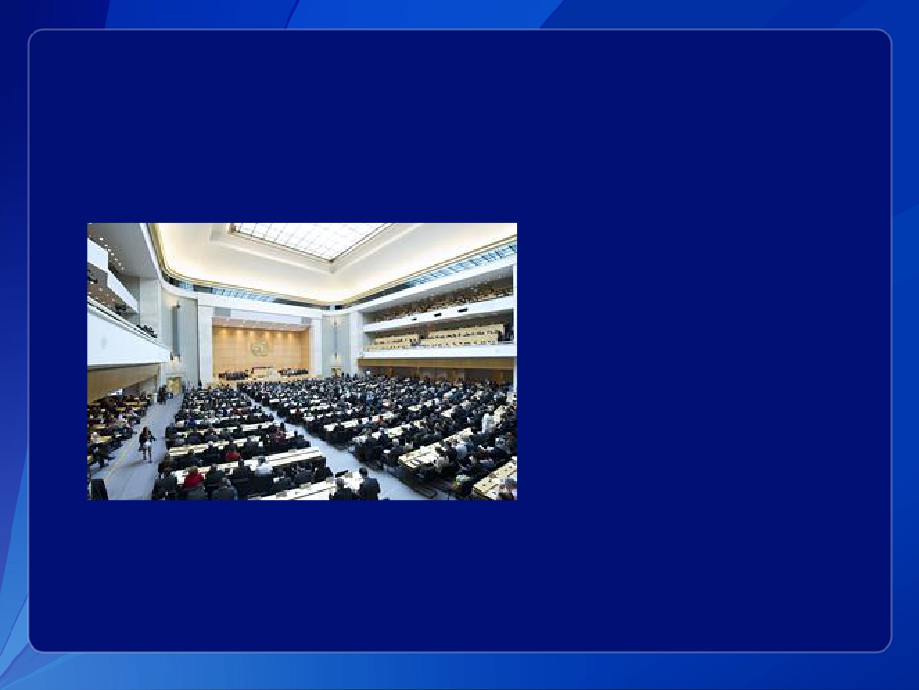 68th World Health Assembly	May, 2015
Tackling antimicrobial drugresistance
Delegates at the World Health
Assembly endorsed a global action
plan to tackle antimicrobial resistance
- including antibiotic resistance, themost urgent drug resistance trend.Antimicrobial resistance is occurringeverywhere in the world,
compromising our ability to treat
infectious diseases, as well as
undermining many other advances inhealth and medicine.
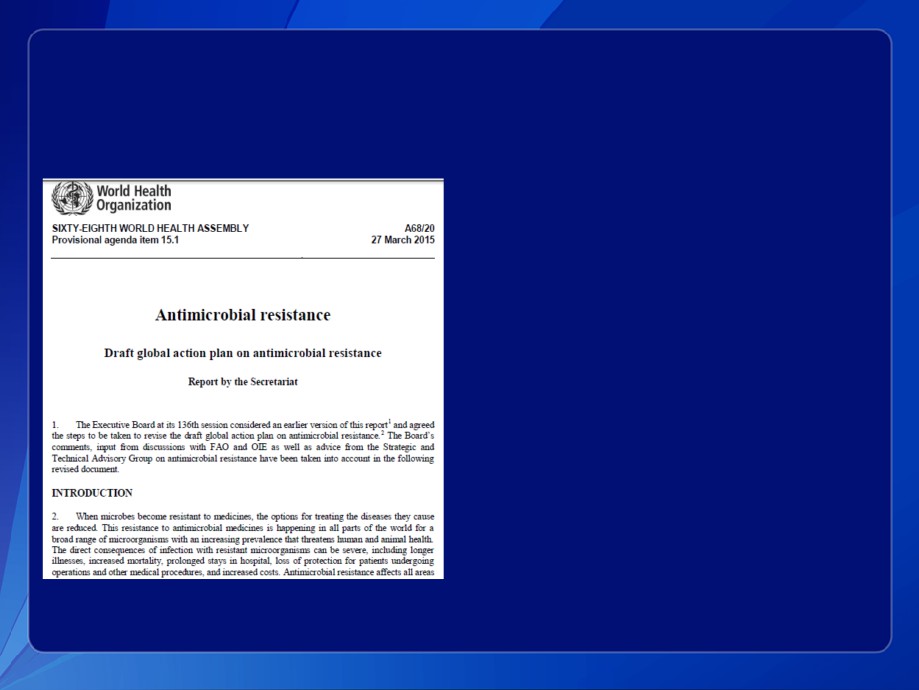 WHO Global Action Plan
Antimicrobial Resistance
The plan sets out 5 objectives:
Improve awareness andunderstanding of antimicrobialresistance;
1.
Strengthen surveillance andresearch;
2.
Reduce the incidence of infection;Optimize the use of antimicrobialmedicines;
3.
4.
Ensure sustainable investment incountering antimicrobial
5.
resistance.
Step-by-step approach for  development and implementation  of hospital antibiotic policy and  standard treatment guidelines
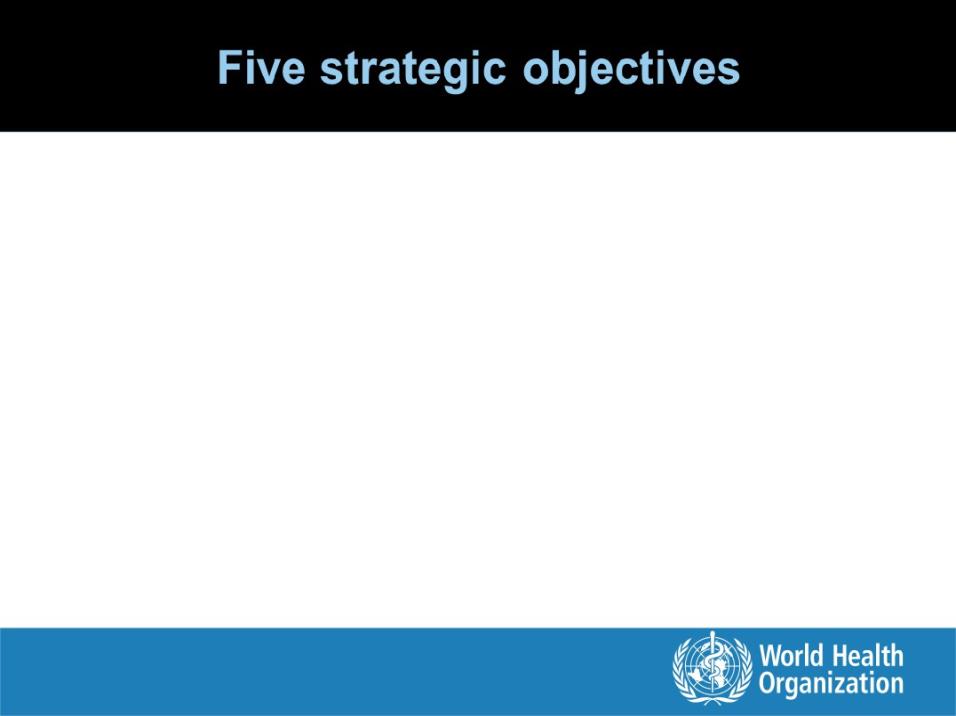 Five strategic objectives
1. Improve awareness and understanding
2. Strengthen knowledge through surveillance &	research
3. Reduce incidence of infection
4. Optimize use of antimicrobial medicines
5. Ensure sustainable investment
17|
|
February 2016
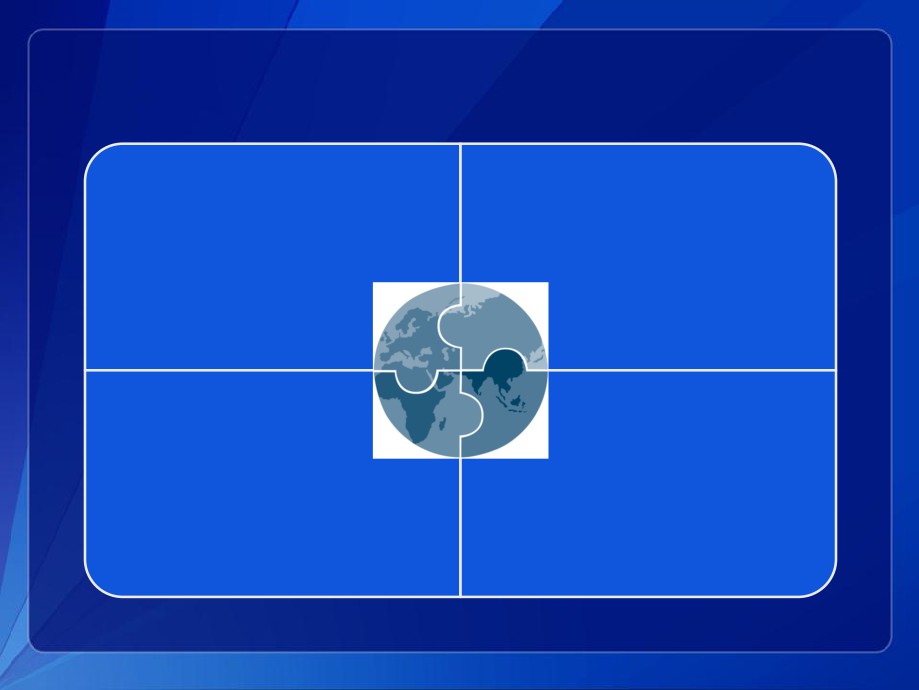 AR Requires Global Action
Improve Laboratory
Develop National
Capacity
Tracking Programs
Implement Antibiotic
Expand InfectionControl Programs
Stewardship	Programs
Thailand AMR Containment and Prevention Program 2013-2016
AMR Core Campaign
Slogan : Stopping AMR is Everybody’s Business
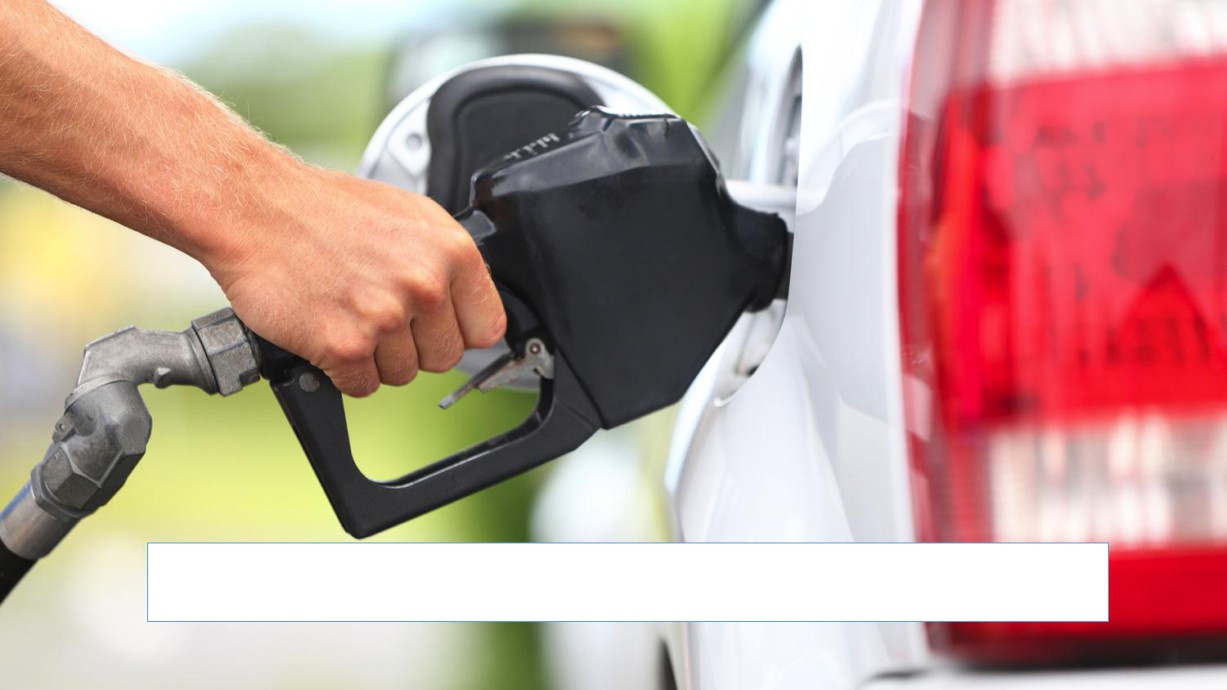 Make better use of existing antibiotics
Image Courtesy of Shutterstock
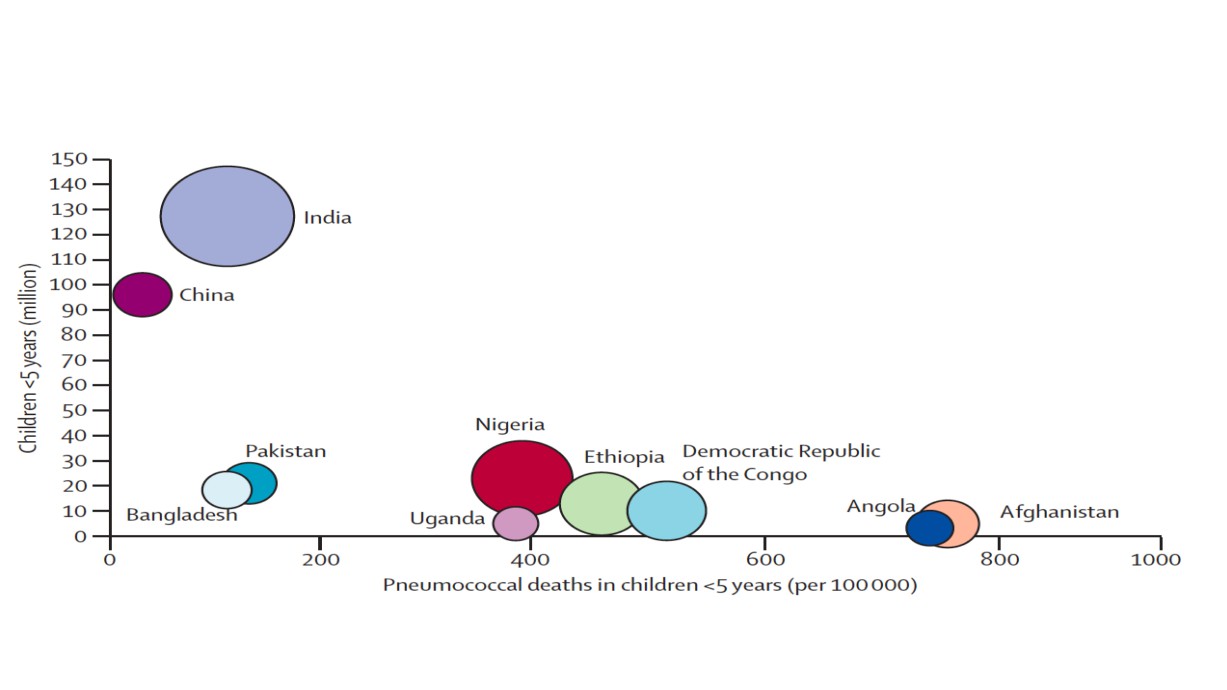 Bacterial diseases are still major killers in developing
countries because of lack of access to antibiotics
O’Brien et al, Lancet 2009
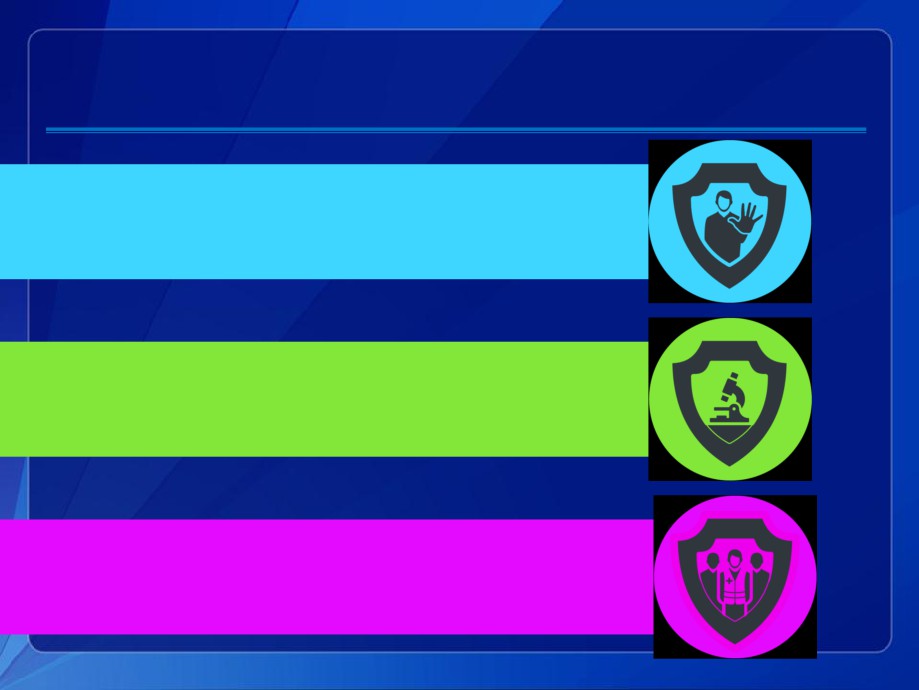 Global Health Security Agenda
Prevent avoidable
catastrophes
Detect threats early
Respond rapidlyand effectively
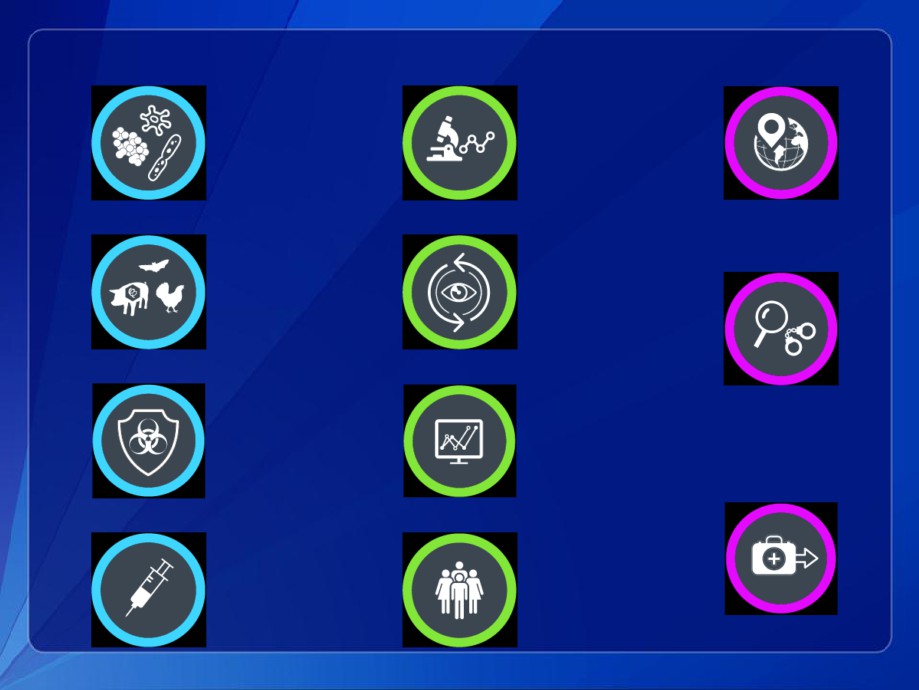 Action Packages to Achieve Targets
Emergency Operations	Centers
Antimicrobial Resistance
National Laboratory Systems
Zoonotic Diseases
Surveillance
Linking Public Health	with Law Enforcementand Multisectoral Rapid
Response
Biosafety/Biosecurity
Reporting
Medical
Countermeasures andPersonnel Deployment
Immunization
Workforce Development
Building resilient health system to contain AMR - UHC
UHC
‘One Health’ – a multisectoral approach to AMR
UHC
‘One Health’
Containment of AMR as a Development Agenda
UHC
‘One Health’
SDGs
National, Regional and Global actions to contain AMR
UHC
‘One Health’
SDGs
GOVERNANCE OF AMR as a development agenda
National, Regional and Global actions to contain AMR
UHC
‘One Health’
SDGs
GOVERNANCE OF AMR as a development agenda
National	Regional	Global
Enhance R&D  (new antibiotics and
diagnostics)
National Action Plan  on AMR
Harmonization of  surveillance and  regulations
Antimicrobial Resistance
A Threat to Sustainable Development
Transforming our world: the 2030 Agenda for Sustainable Development
‘We will equally accelerate the pace of progress made in fighting malaria, HIV/AIDS, tuberculosis, hepatitis,  Ebola and other communicable diseases and epidemics, including by addressing growing antimicrobial  resistance and the problem of unattended diseases affecting developing countries’
Transforming our world: the 2030 Agenda for Sustainable Development
Antimicrobial Resistance
Antimicrobial Resistance
Antimicrobial Resistance
Antimicrobial Resistance
Awareness  and  Advocacy
Surveillance is a prerequisite for
Prevention and Control of AMR
Detecting and understanding the problem
Decision making and design
of interventions
Monitoring the effect of interventions and make
corrective actions
20
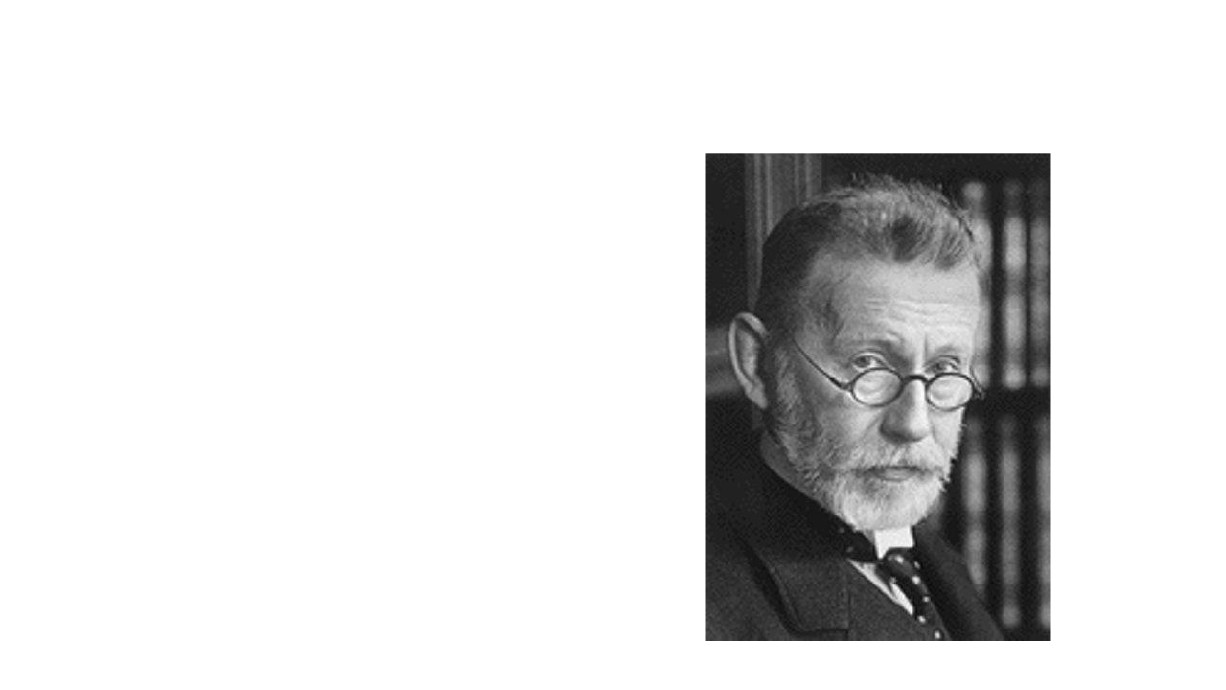 “Drug resistance follows the 
  Drug like a faithful shadow.”
- Paul Ehrlich 1854-1915
T E R I M A K A S I H
Antibiotics are
a precious resource
Take antibiotics only as prescribed
Help prevent the emergence of  resistance
Antimicrobial Resistance
World Health House  Indraprastha Estate,  Mahatma Gandhi Marg,  New Delhi-110002, India  Email: cds@searo.who.int  www.searo.who.int
SEA-HLM-414